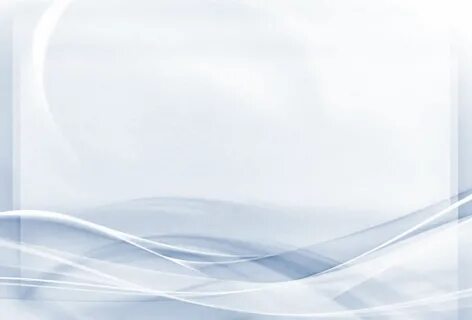 Межрегиональный практический конгресс
«Новое время – эффективное дошкольное образование»
Формирование основ пожарной безопасности
в природе посредством создания
 пластилинового мультфильма
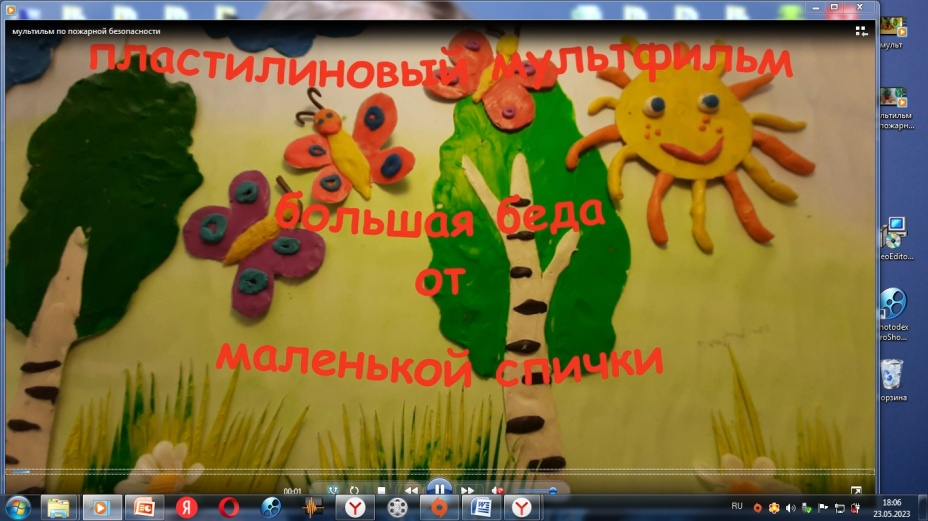 Автор: Меске Екатерина Николаевна, воспитатель БДОУ СМО «Детский сад № 27», высшая квалификационная категория
г. Вологда
2023 г.
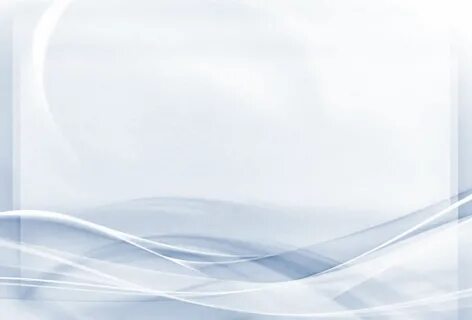 Актуальность
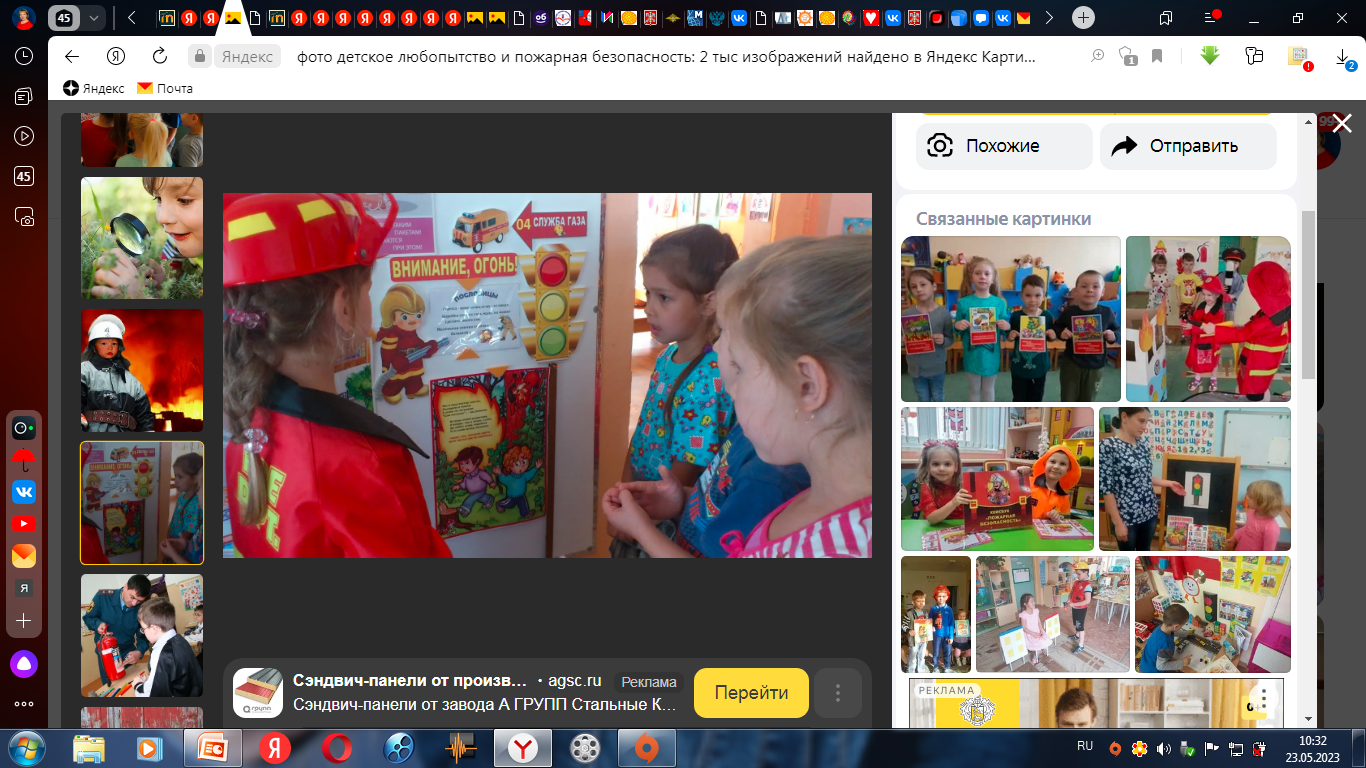 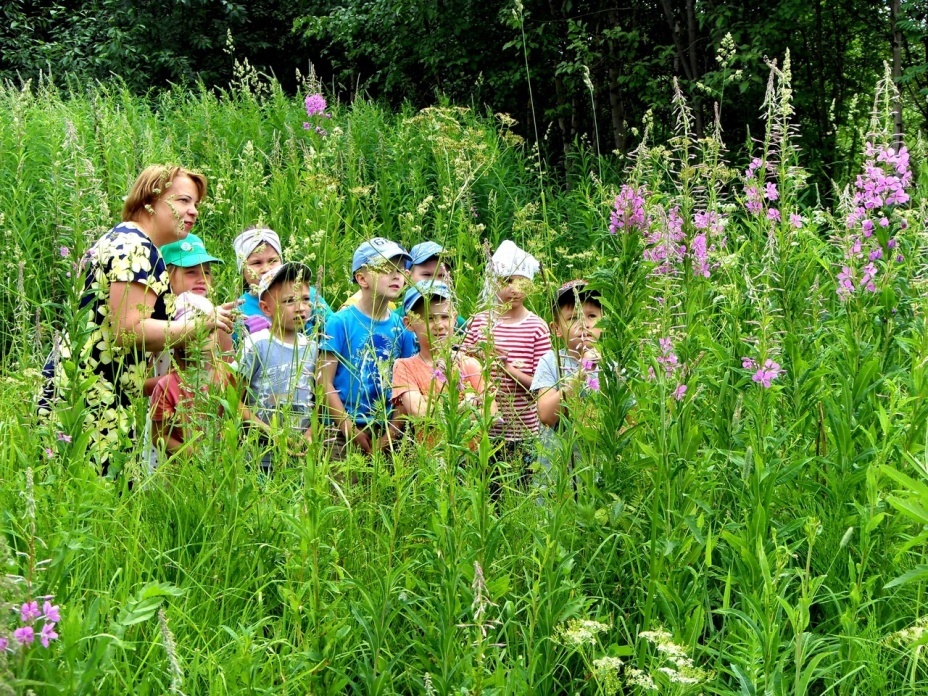 Обучение детей основам пожарной безопасности в природе – одна из актуальных педагогических задач, которая требует большого внимания со стороны педагогов и родителей
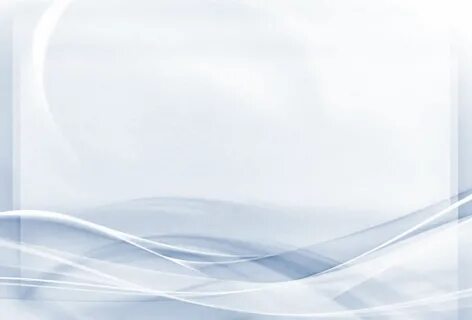 Проблема
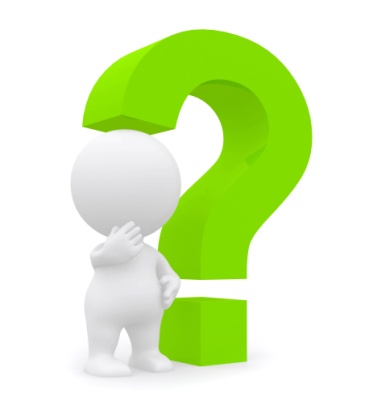 Формирование основ пожарной безопасности в природе у дошкольников
Умение вести себя в различных ситуациях
знания
знания
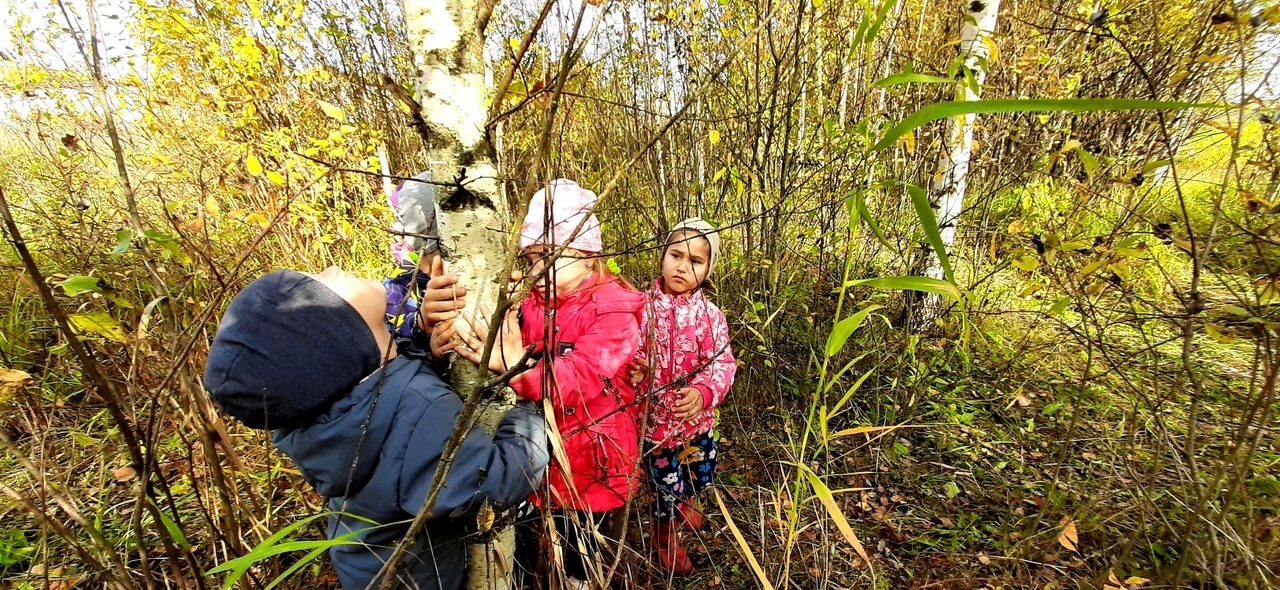 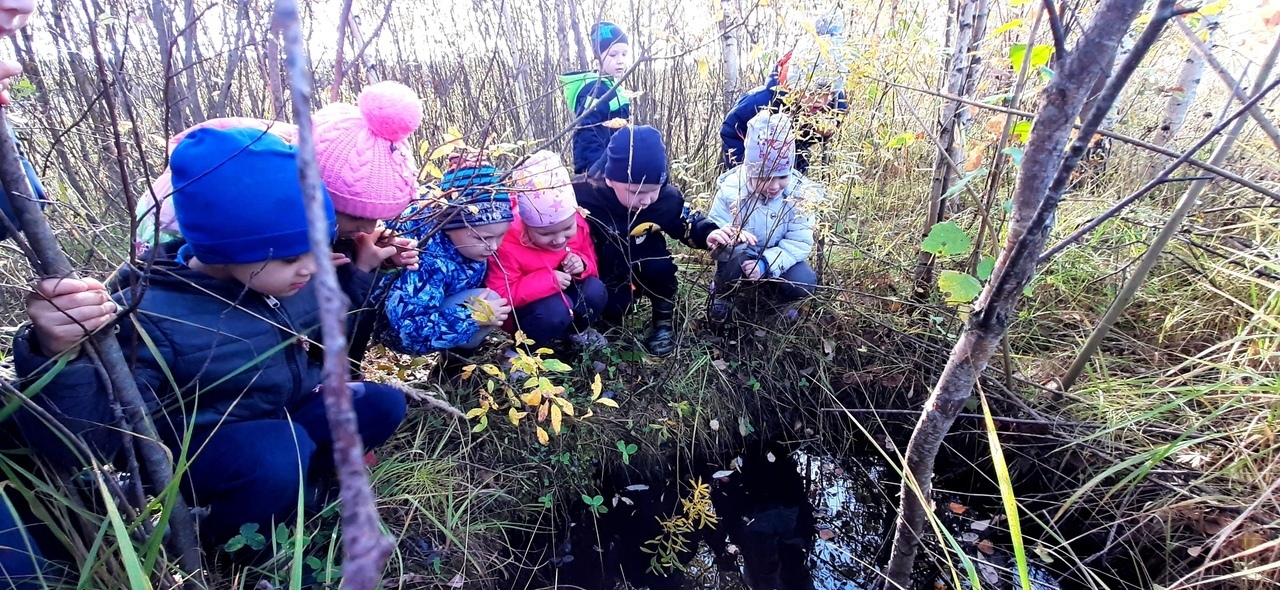 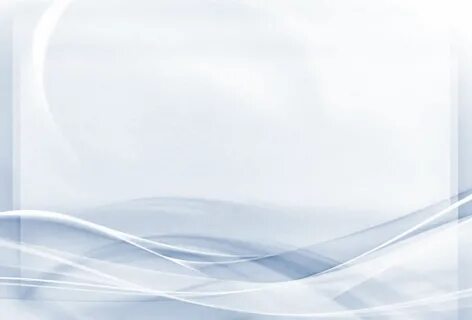 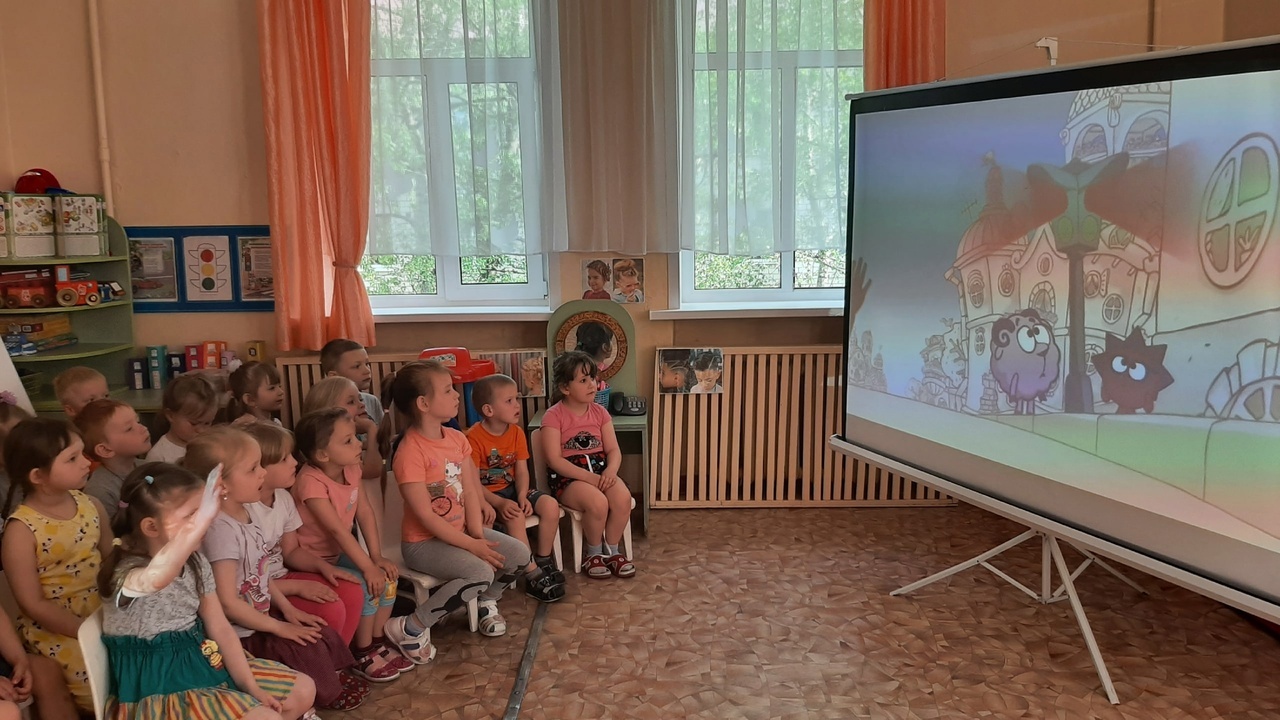 Мультипликация          в образовательном процессе – это универсальный способ развития ребенка в современном визуальном и информационно насыщенном мире.
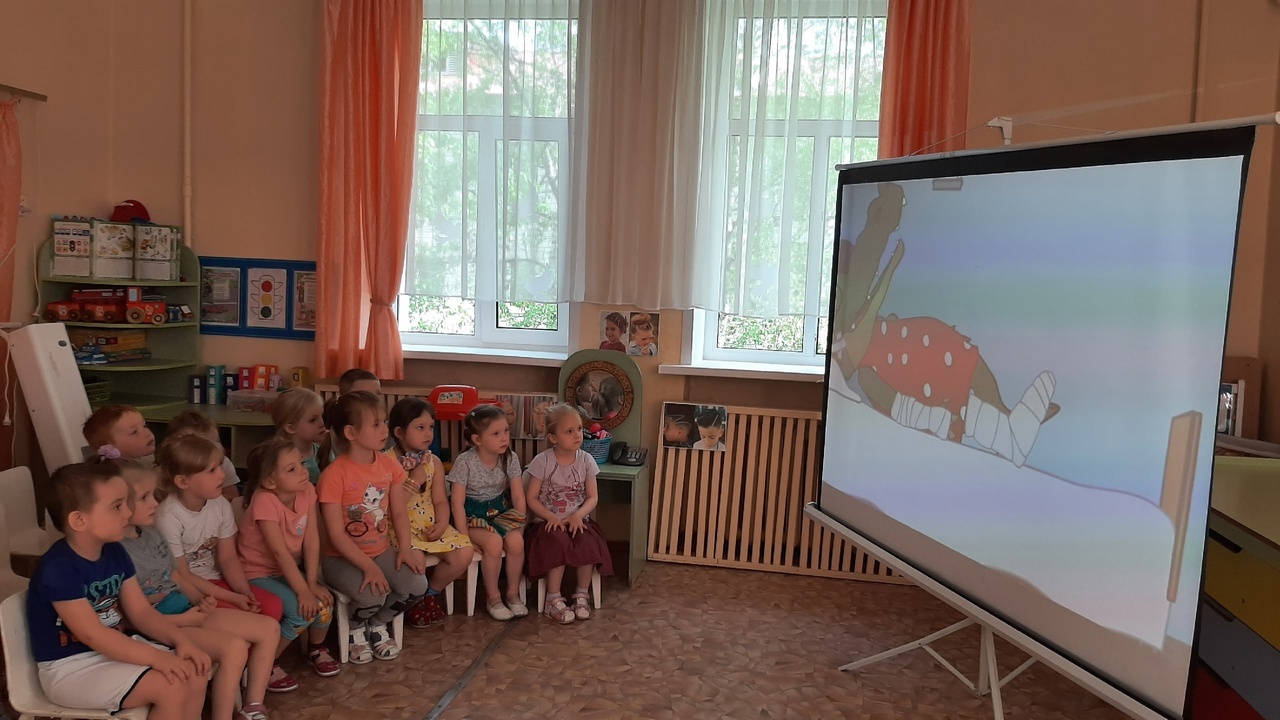 Использование мультфильмов  по безопасности в образовательном процессе
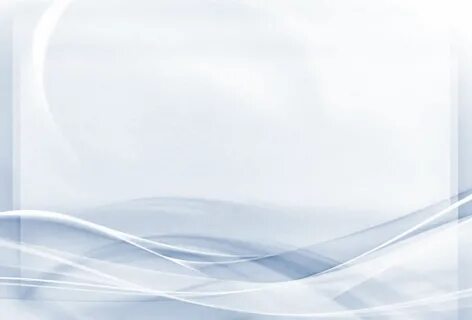 Цель работы:
Создание пластилинового мультфильма и внедрение его в образовательный процесс для формирования у дошкольников основ пожарной безопасности в природе
Задачи:
Организовать совместную деятельность по созданию пластилинового мультфильма на тему пожарной безопасности в природе.
 Формировать умения дошкольников выделять проблему, планировать предстоящую работу, соотносить замысел и результат;
Закреплять знания детей о правилах пожарной безопасности в природе 
 Учить детей быть внимательными и осторожными в различных жизненных ситуациях;
 Воспитывать уверенность в себе, доводить начатое до конца, делать выводы.
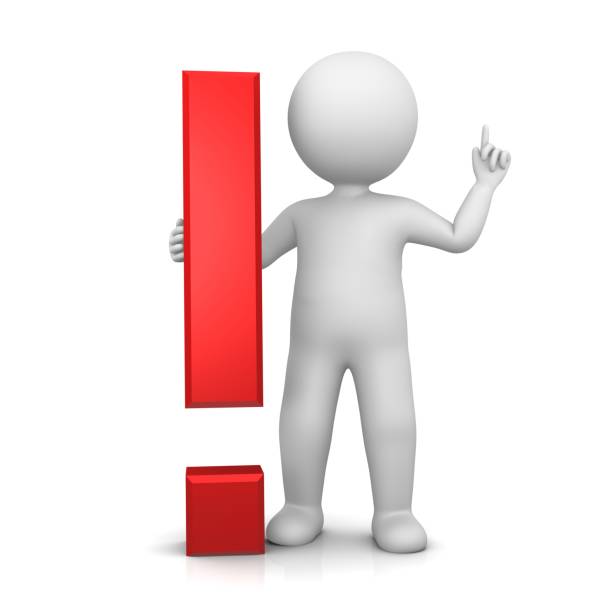 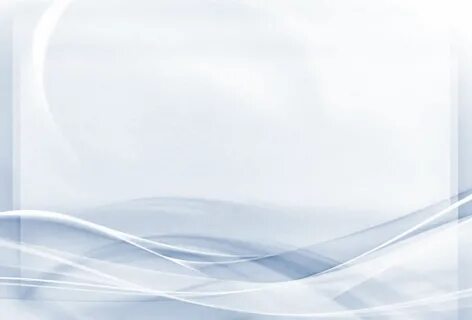 Предполагаемый результат
расширение у дошкольников представлений о пожарной безопасности в лесу, 
воздействие на их чувства, 
формирование алгоритма действий безопасного поведения в природе.
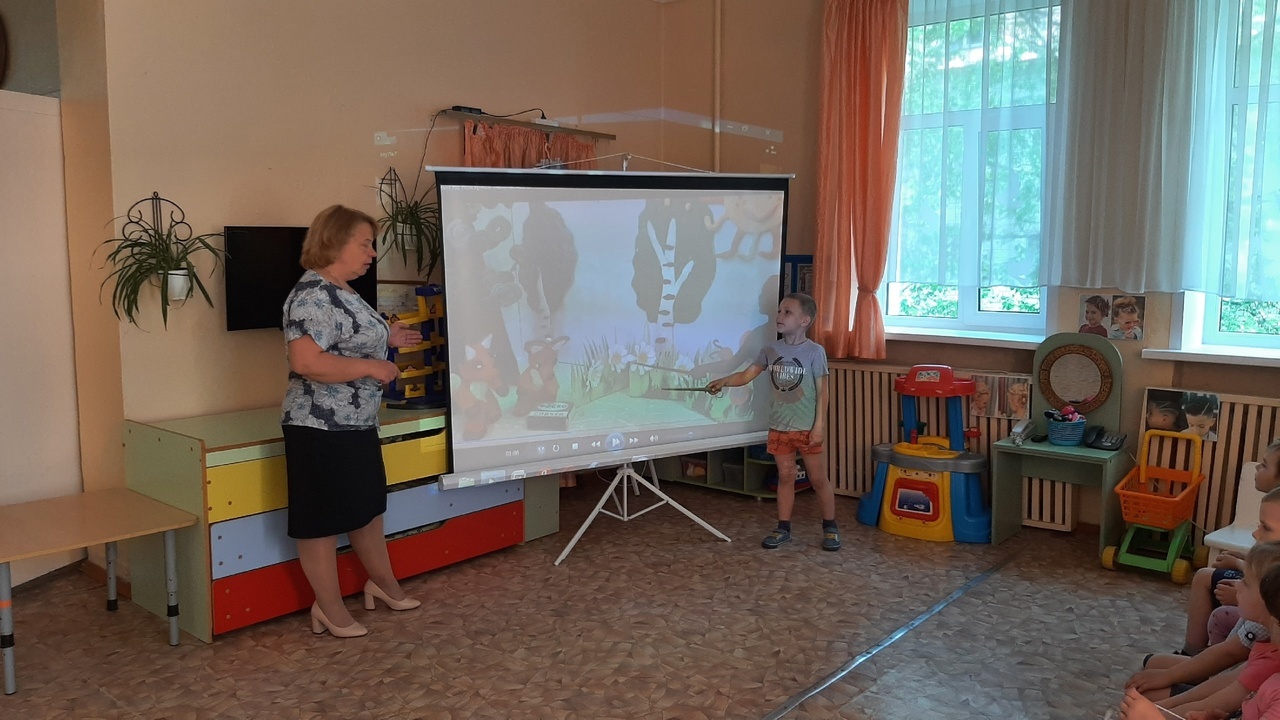 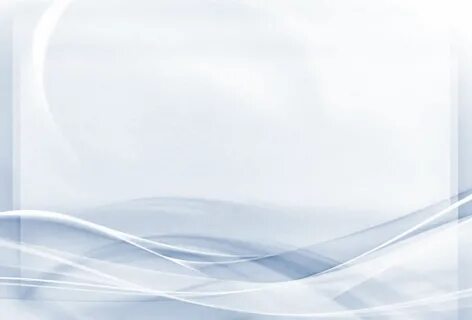 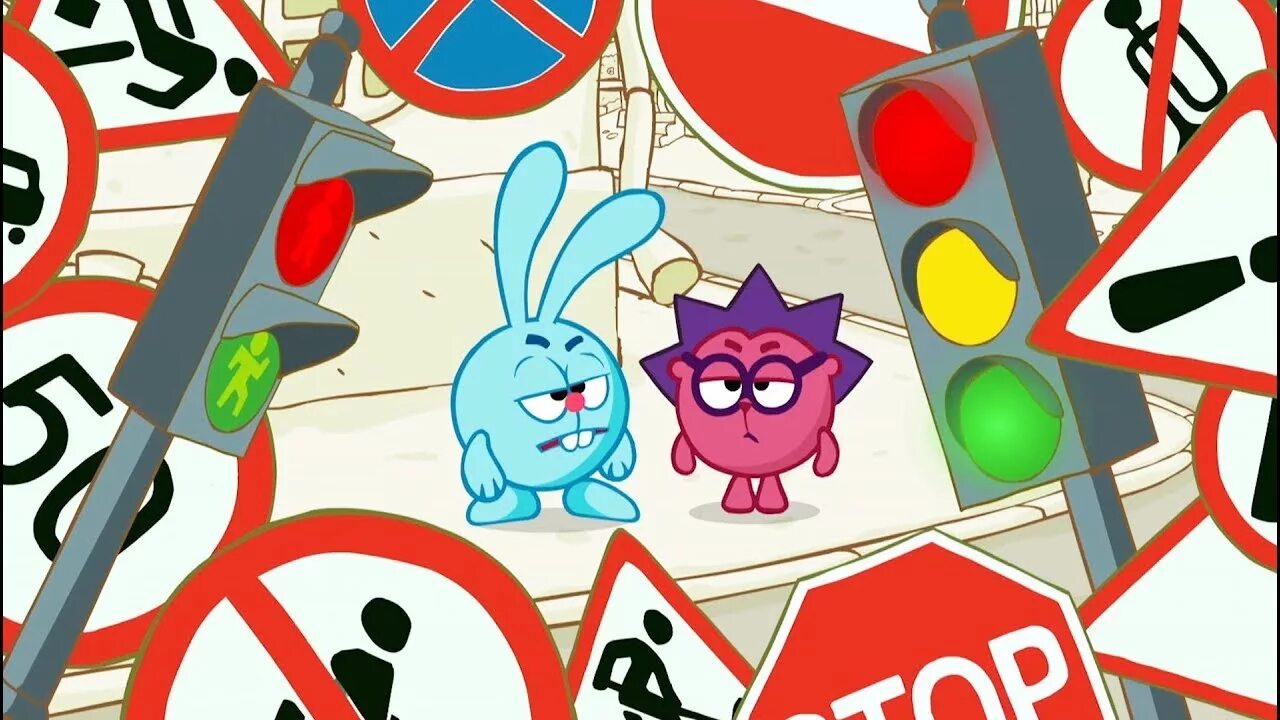 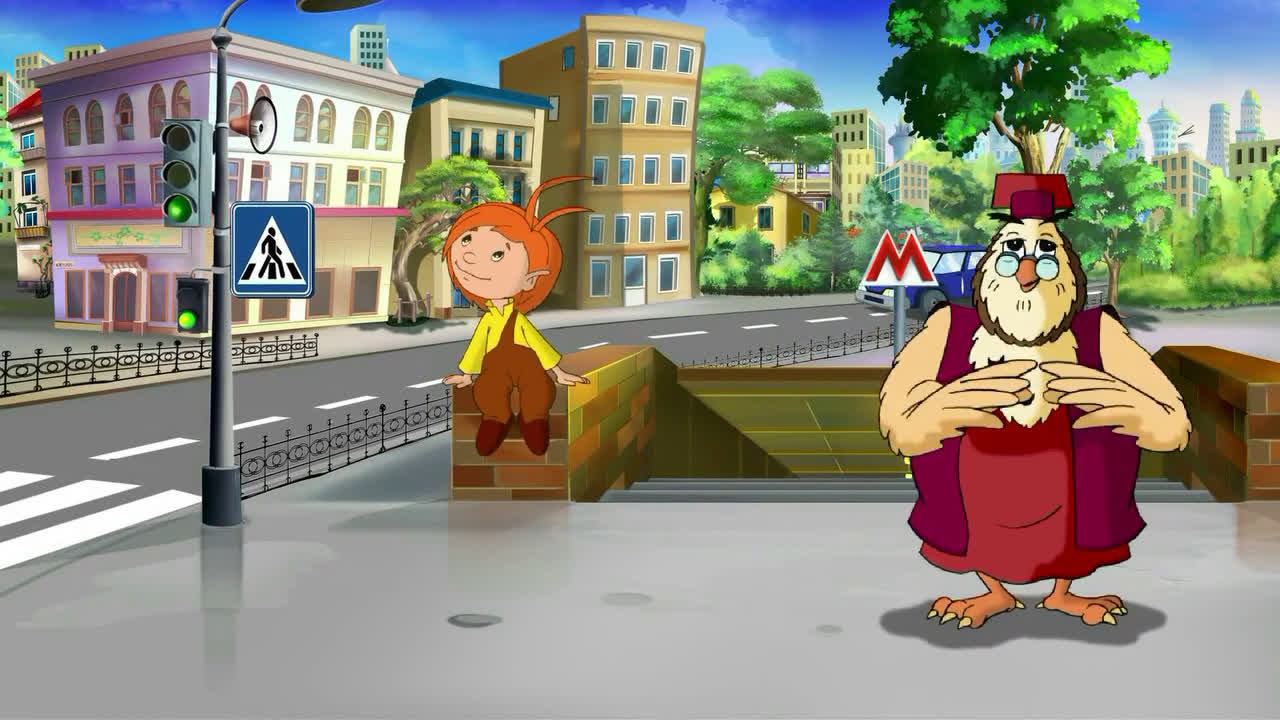 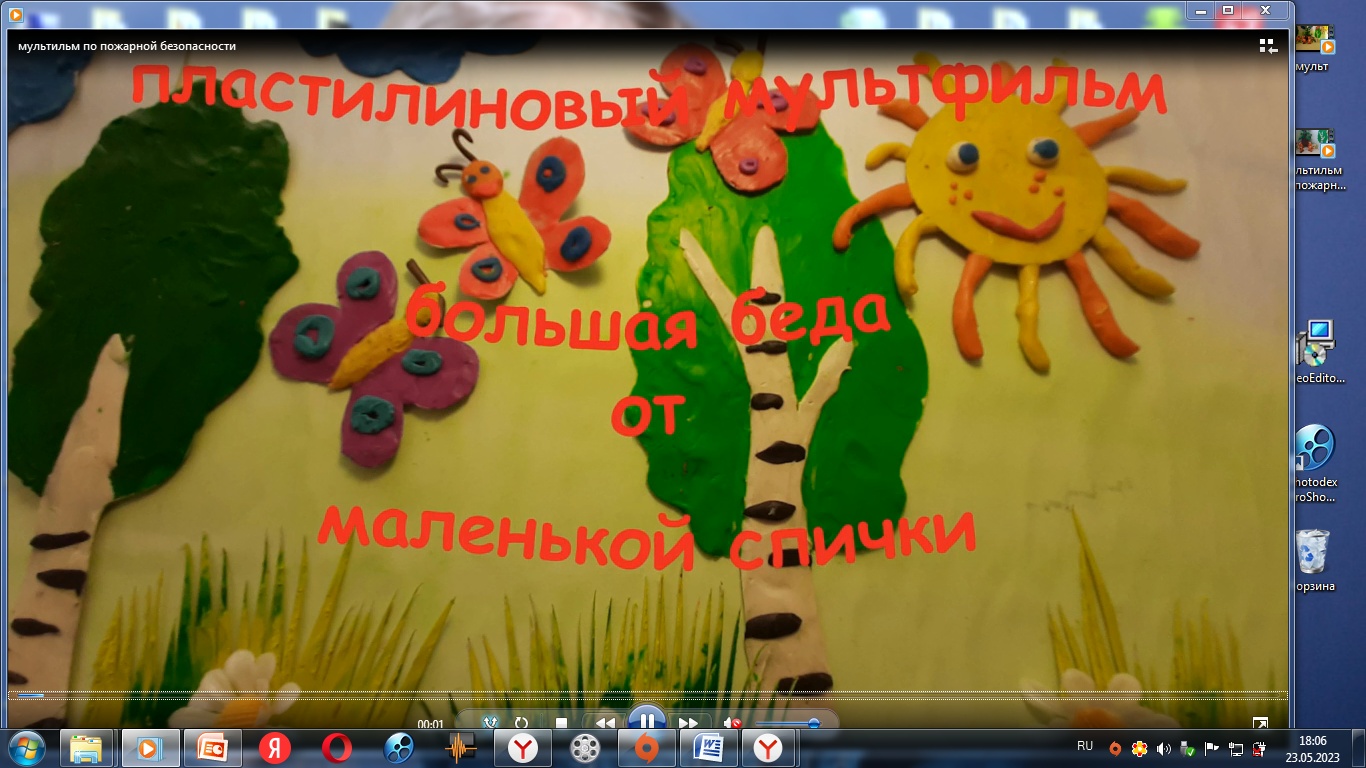 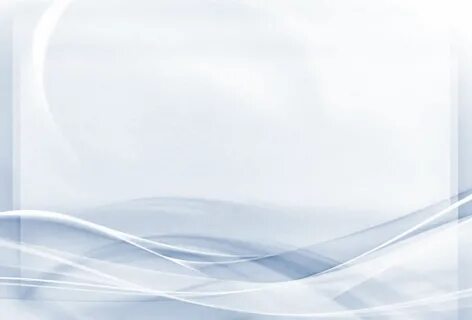 Материалы и оборудование для создания мультфильма
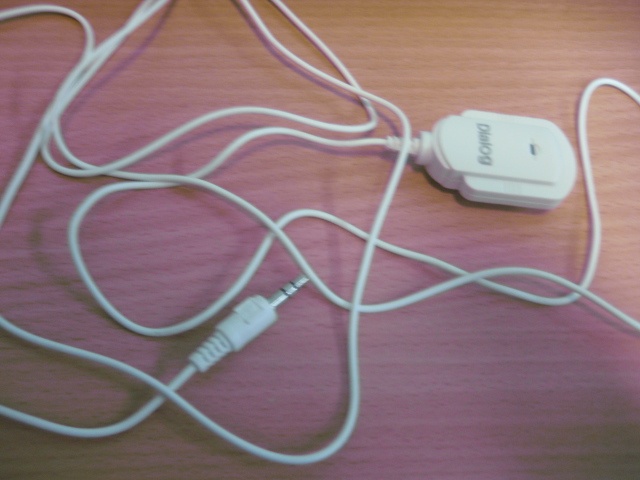 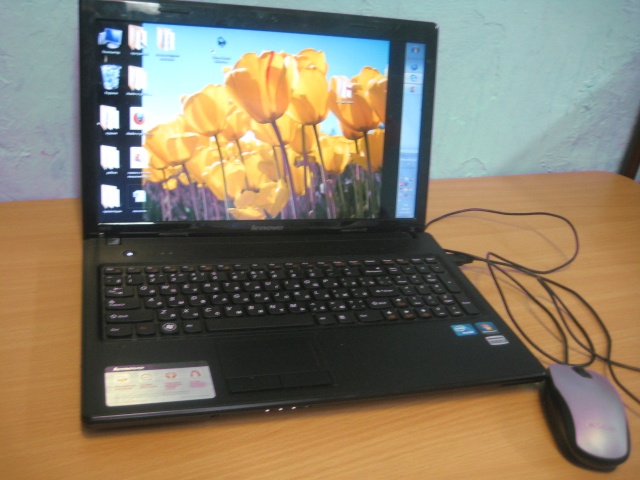 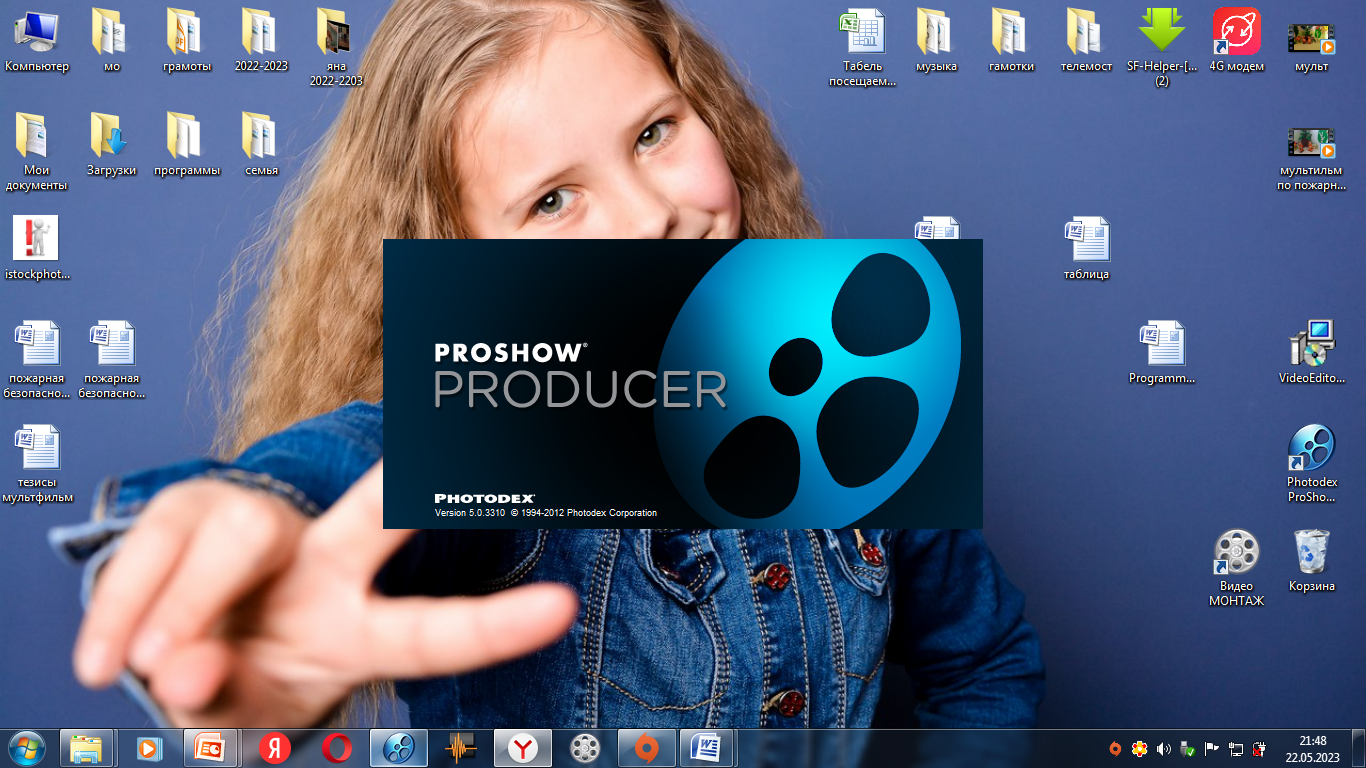 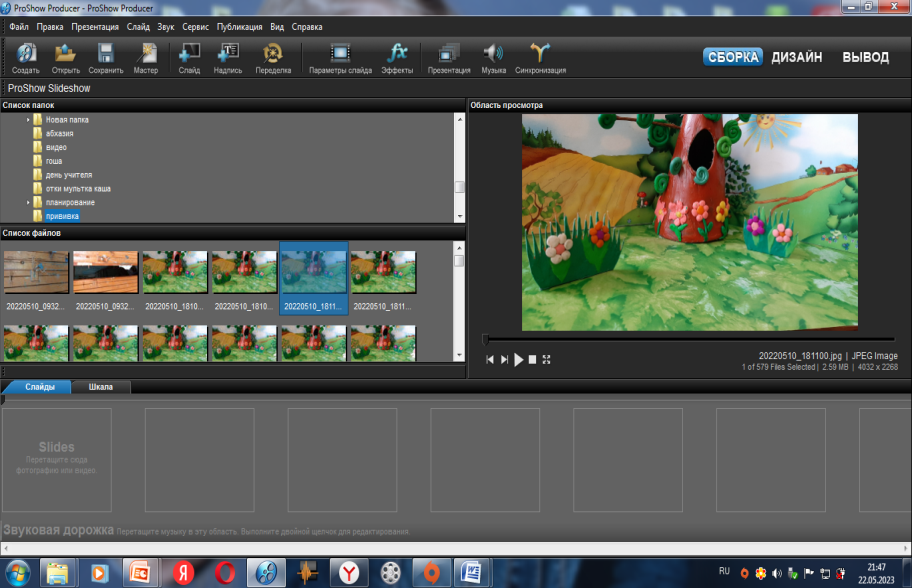 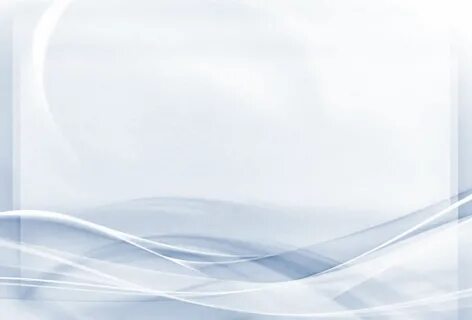 Искусство мультипликации
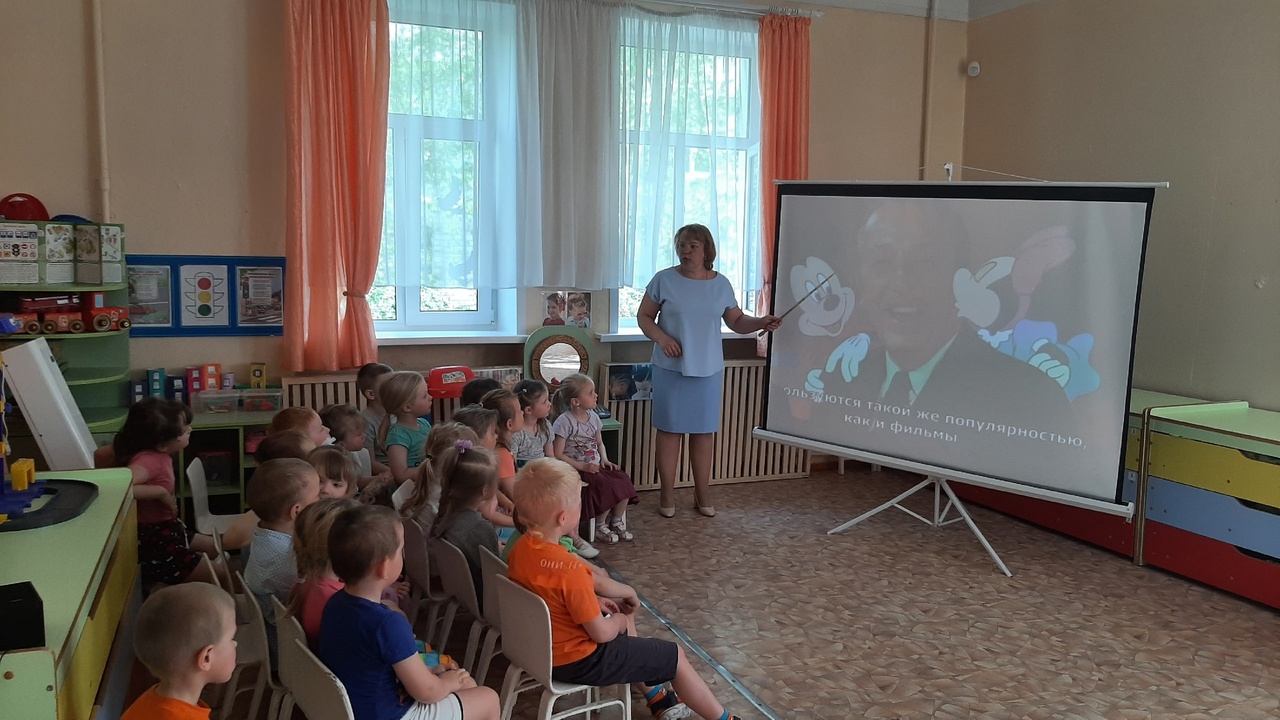 Знакомство детей с  профессиями продюсера, сценариста, режиссера- мультипликатора,
 художника, оператора, актера, композитора. 
Знакомство с видами мультфильмов (рисованные, пластилиновые, песочные и кукольные),
 с аппаратурой, основными правилами пользования компьютером, с  правилами по технике безопасности при работе на нем.
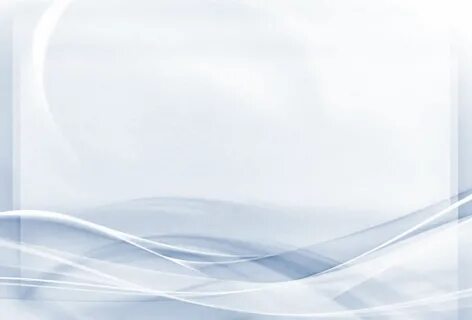 Этапы создания мультфильма
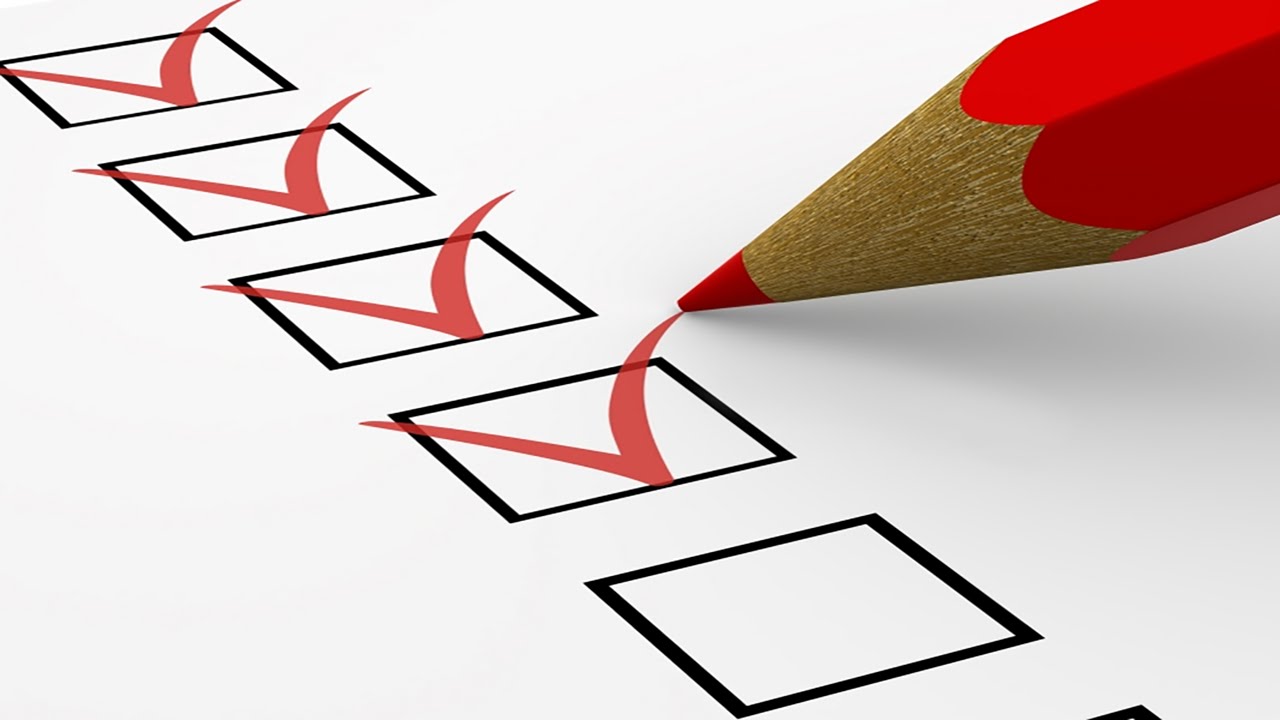 Подготовительный этап: 
- идея разработки мультфильма
- придумывание сценария мультфильма

Основной этап: 
 режиссерская часть,
 изобразительная часть
 распределение ролей
 покадроввая съемка
 звуковое оформление
Заключительный этап: 
монтаж фильма (верстка)
совместный просмотр мультфильма
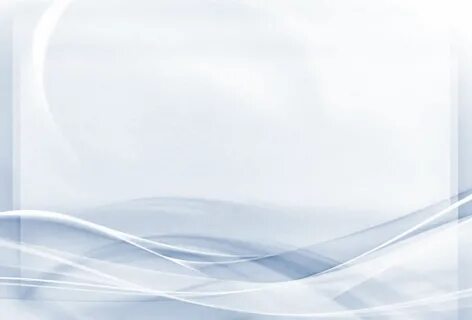 Подготовительный этап
Идея разработки мультфильма
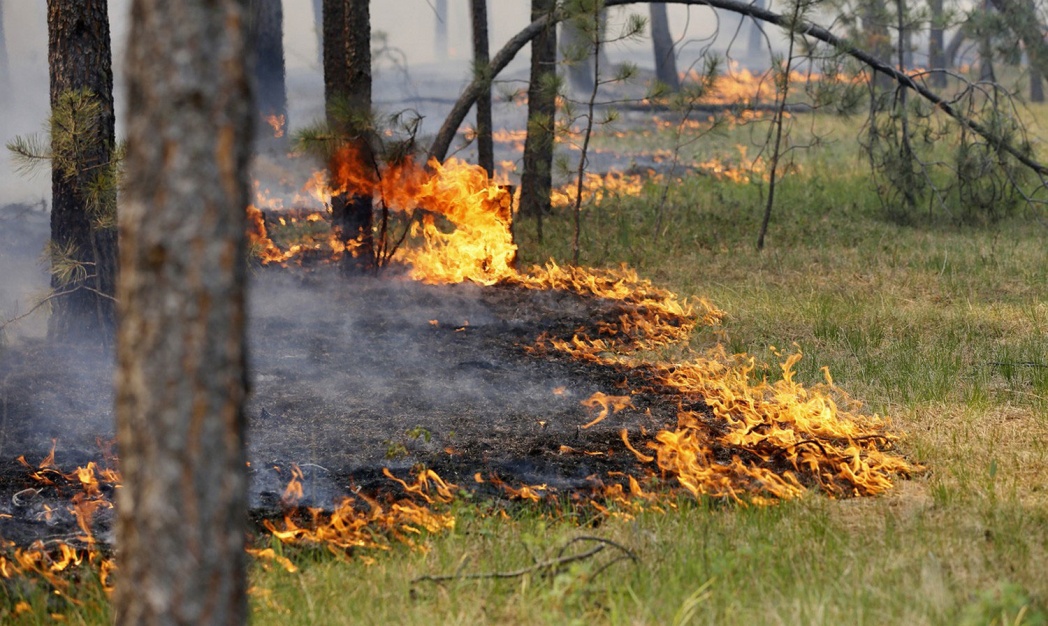 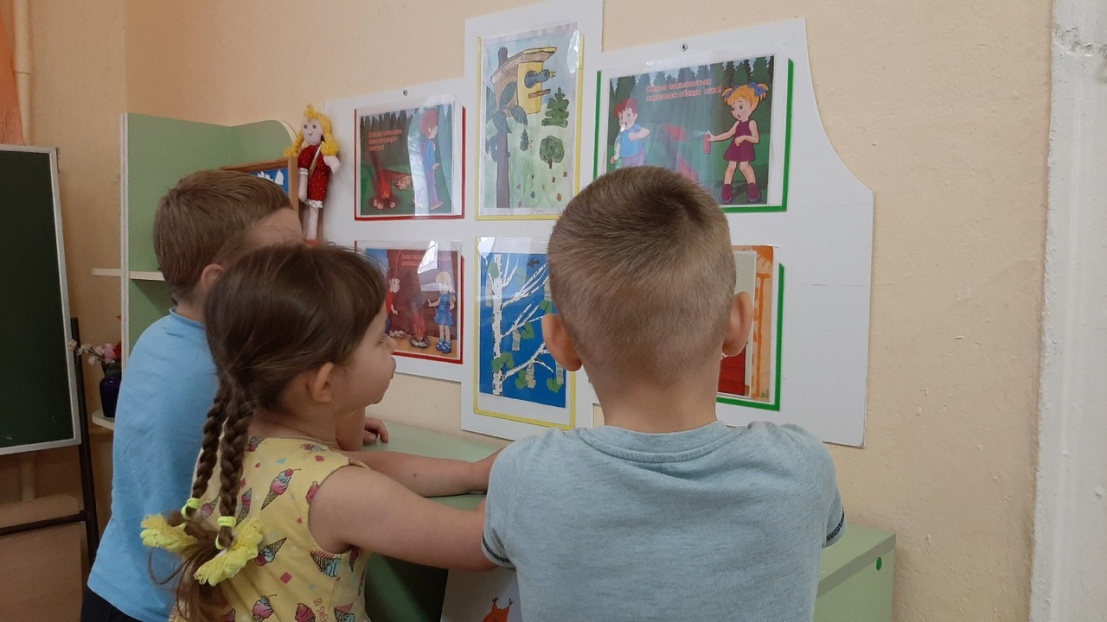 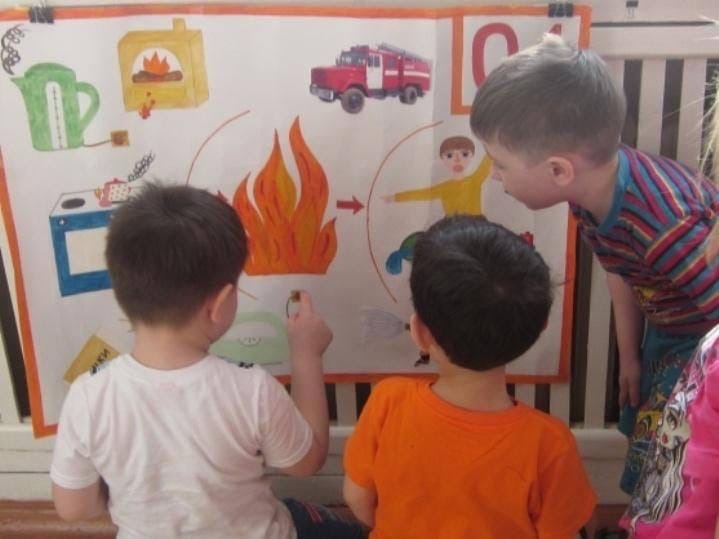 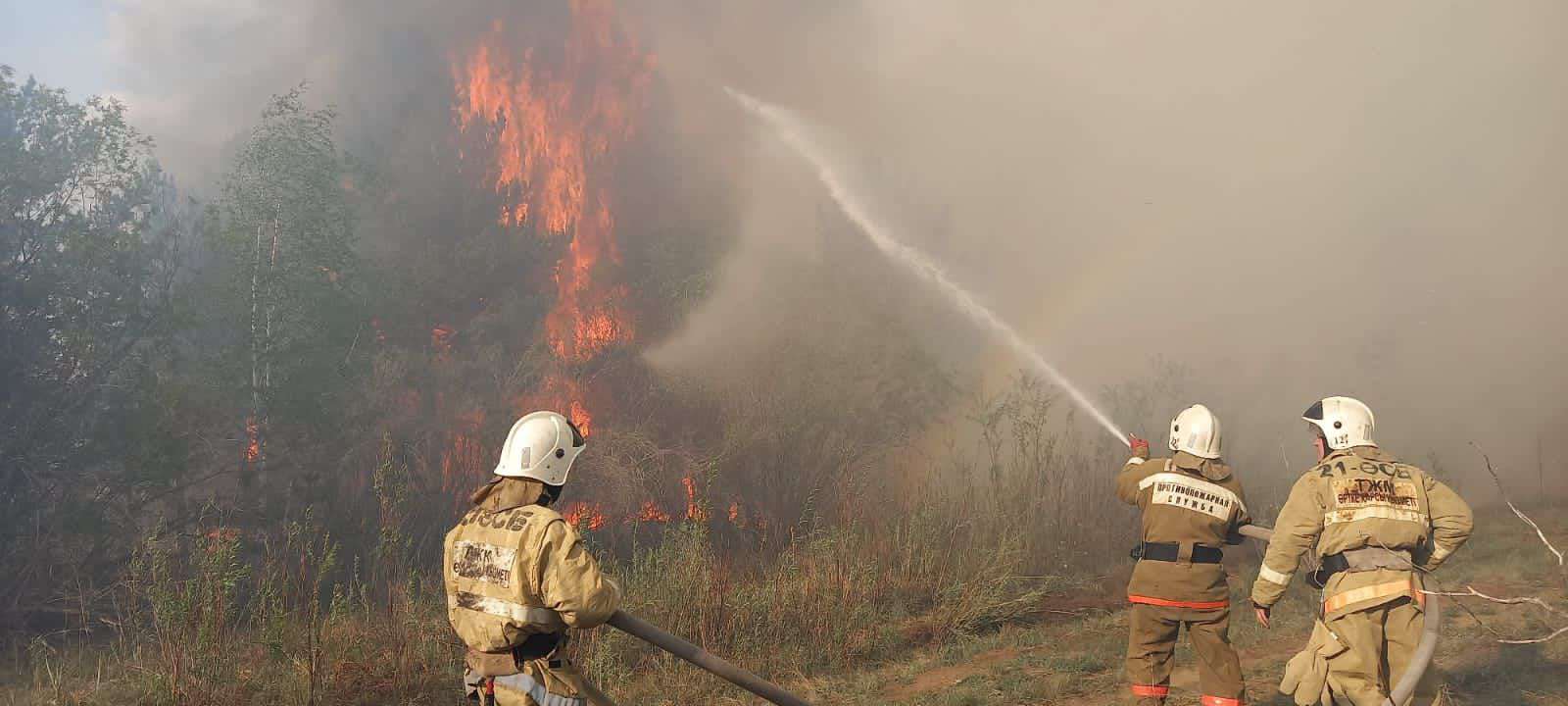 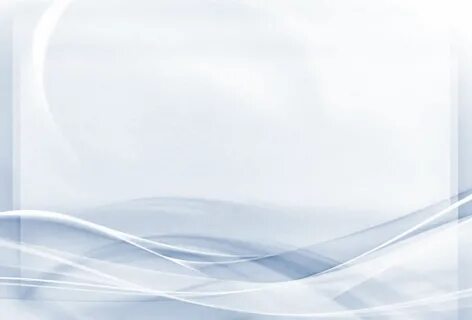 Придумывание сценария
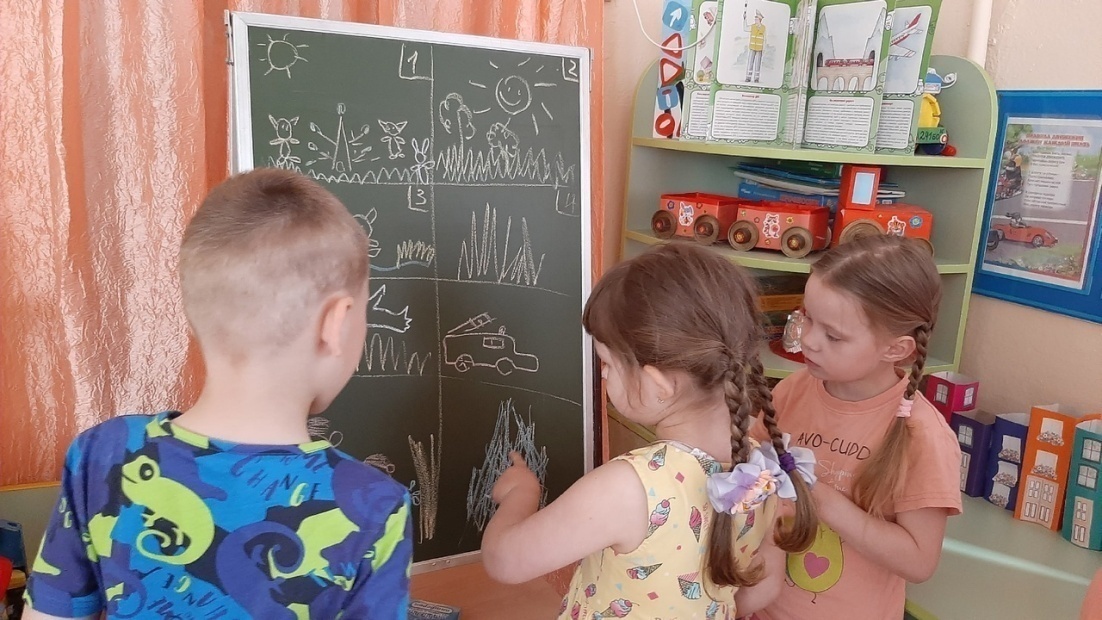 Рассуждение дошкольников  о последовательности действий, вариантов того, что может делать персонаж, где он в это время находится, что его окружает.
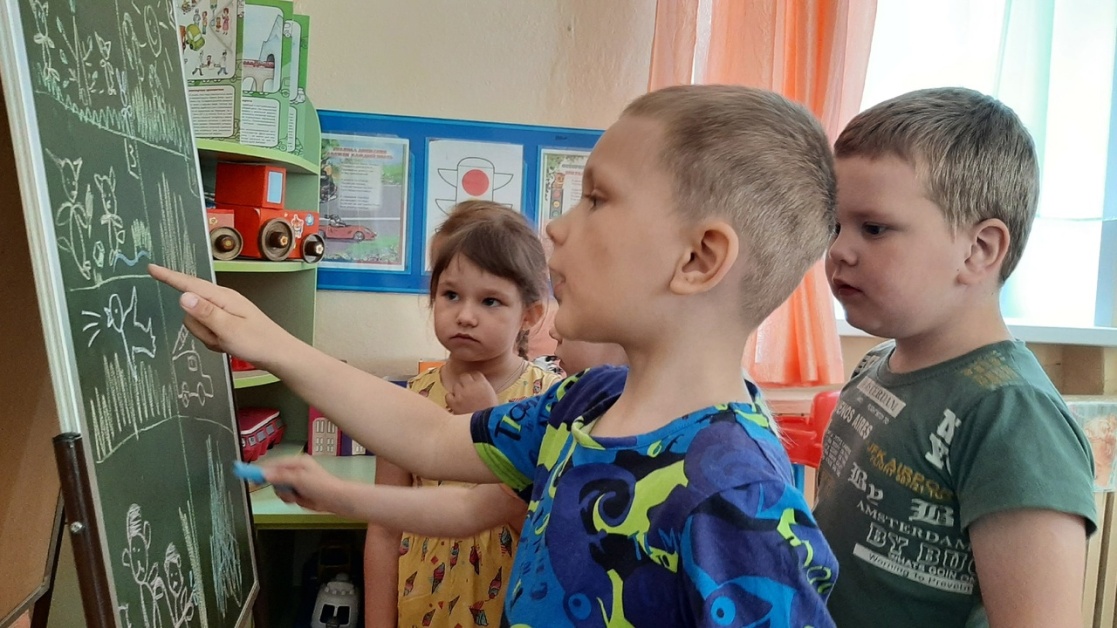 Выбор наиболее  интересного варианта решения происходящего.
 Придумывание диалогов между персонажами
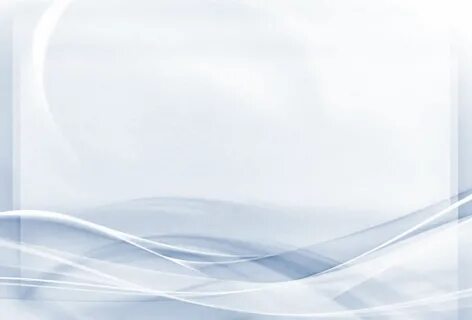 Прием «Домик»
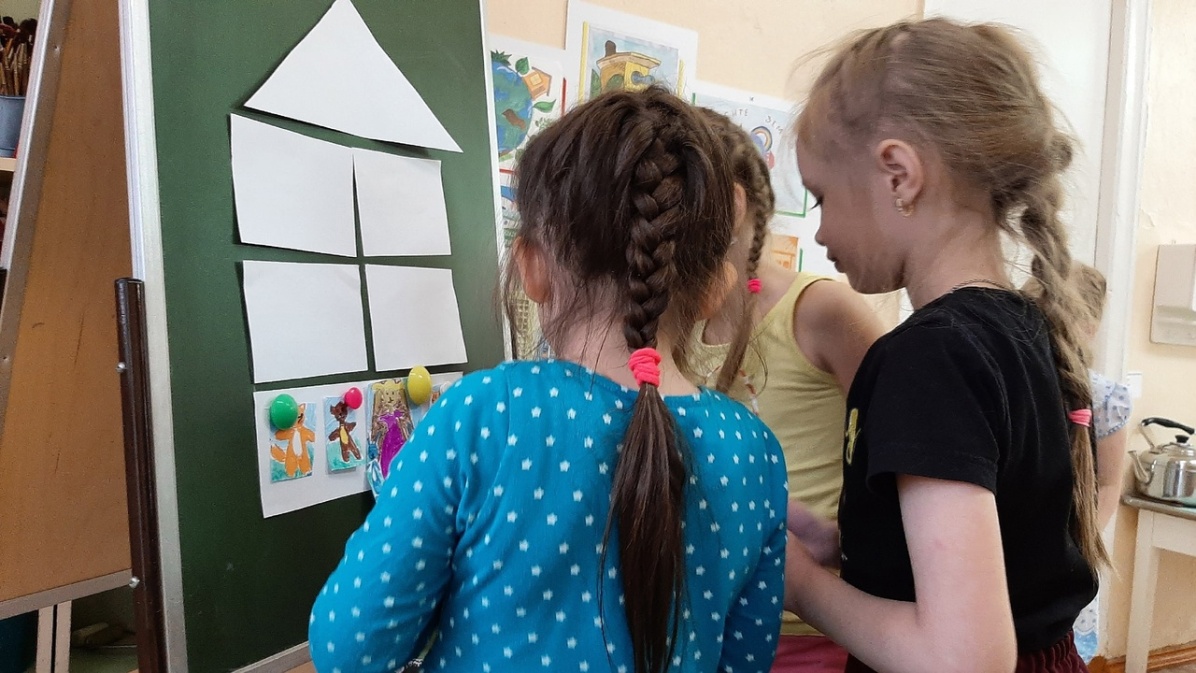 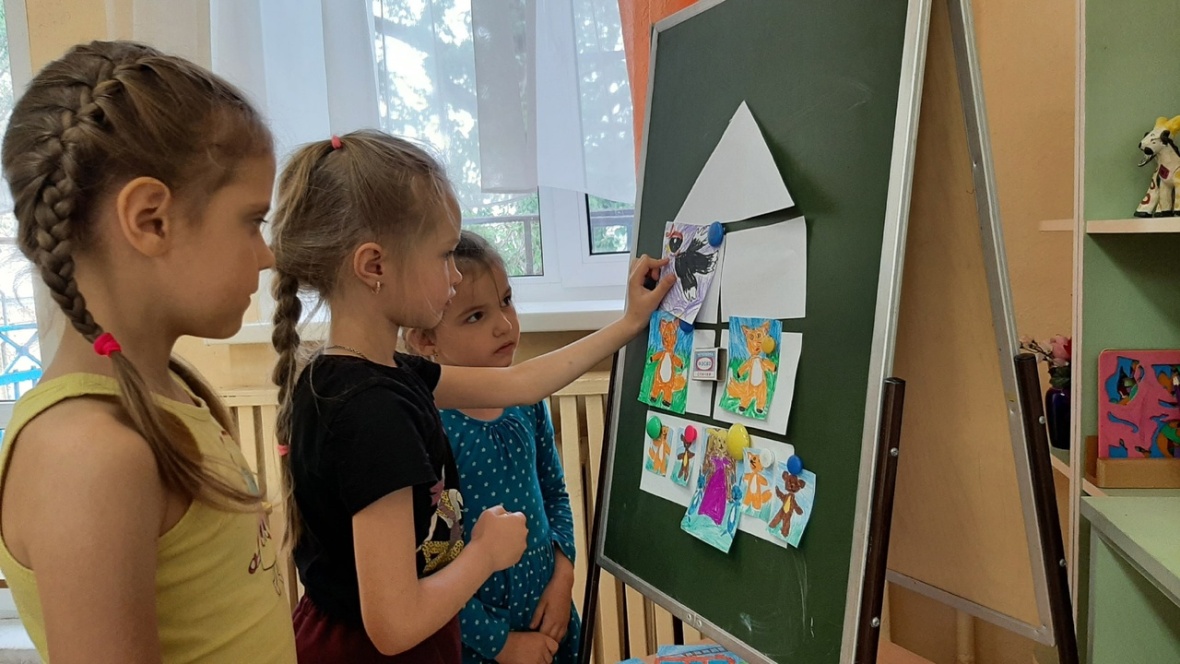 конец истории
приключения героев
начало истории
Раскадровка мультфильма
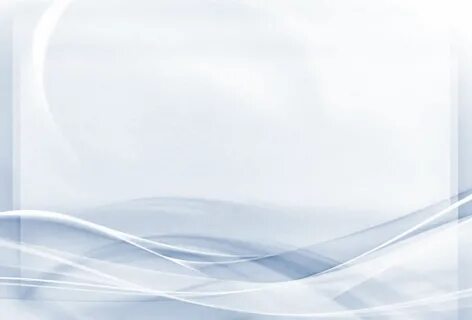 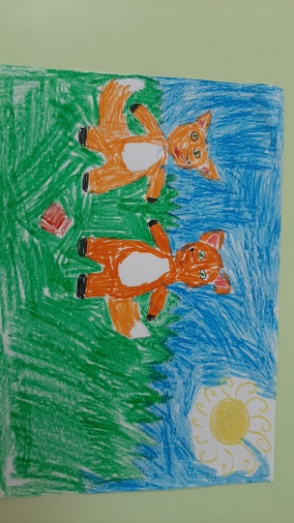 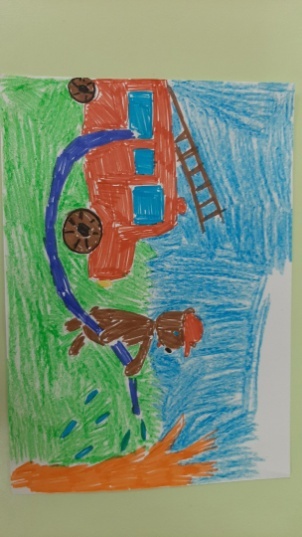 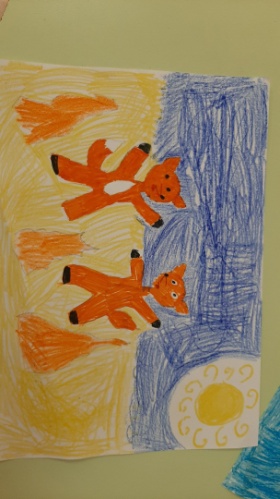 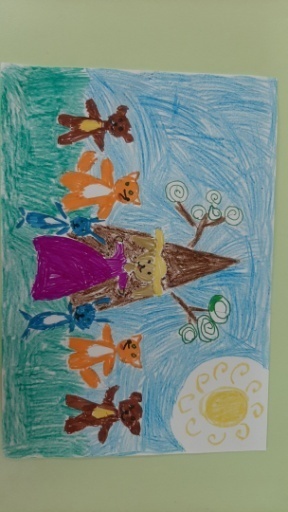 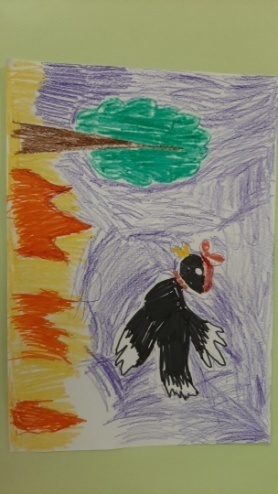 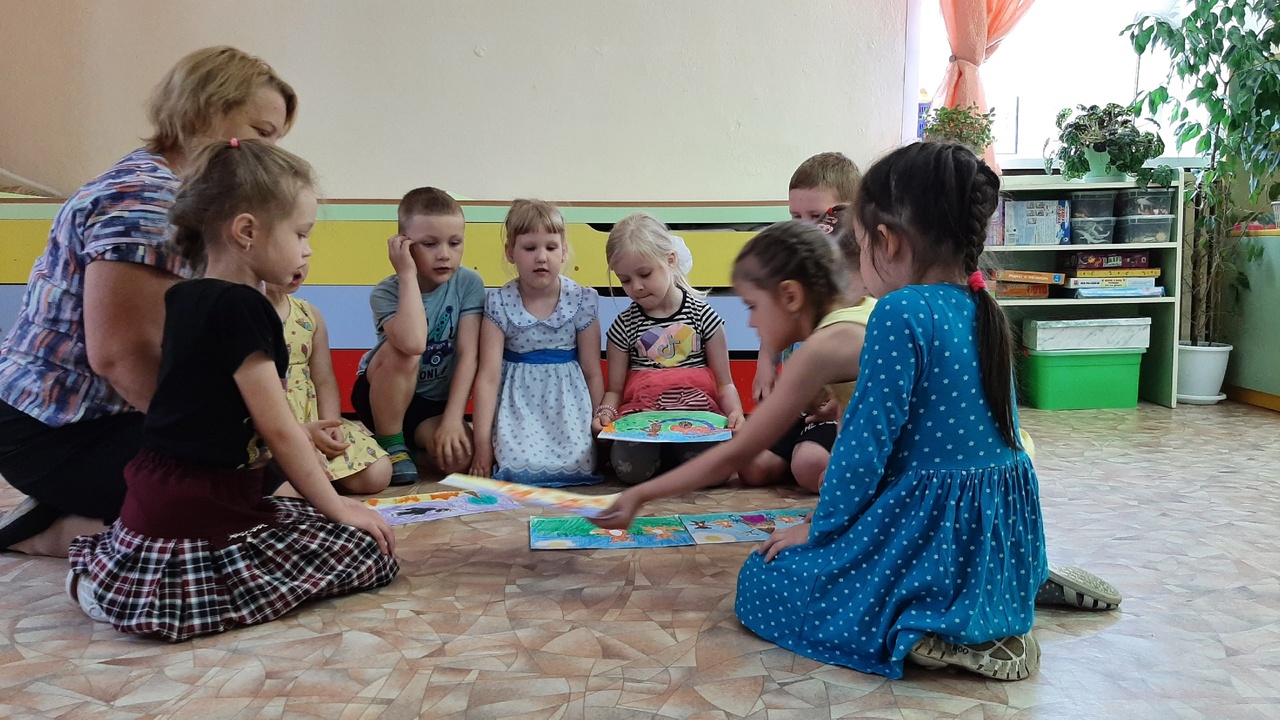 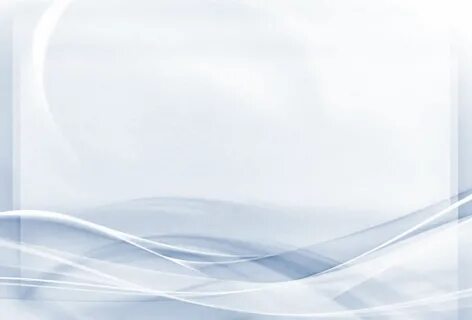 Основной этап
Режиссерская часть
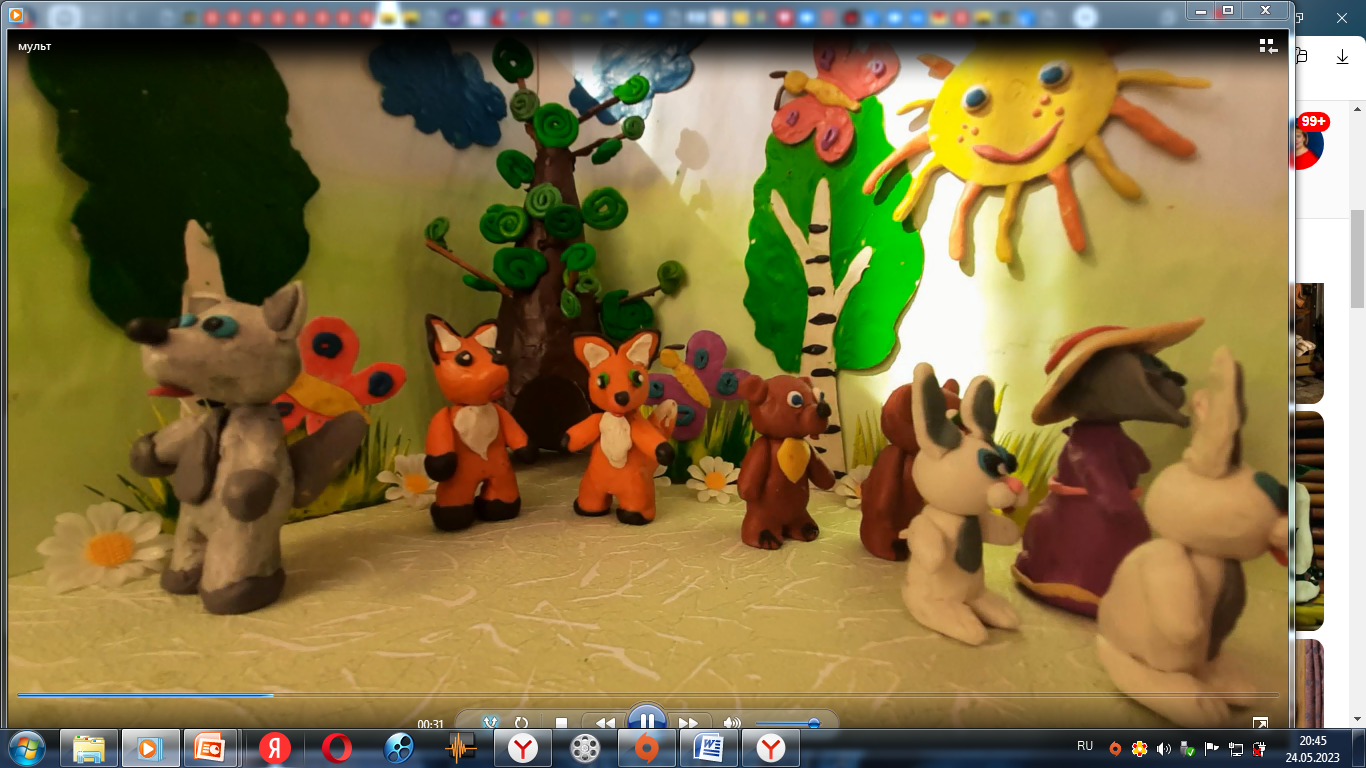 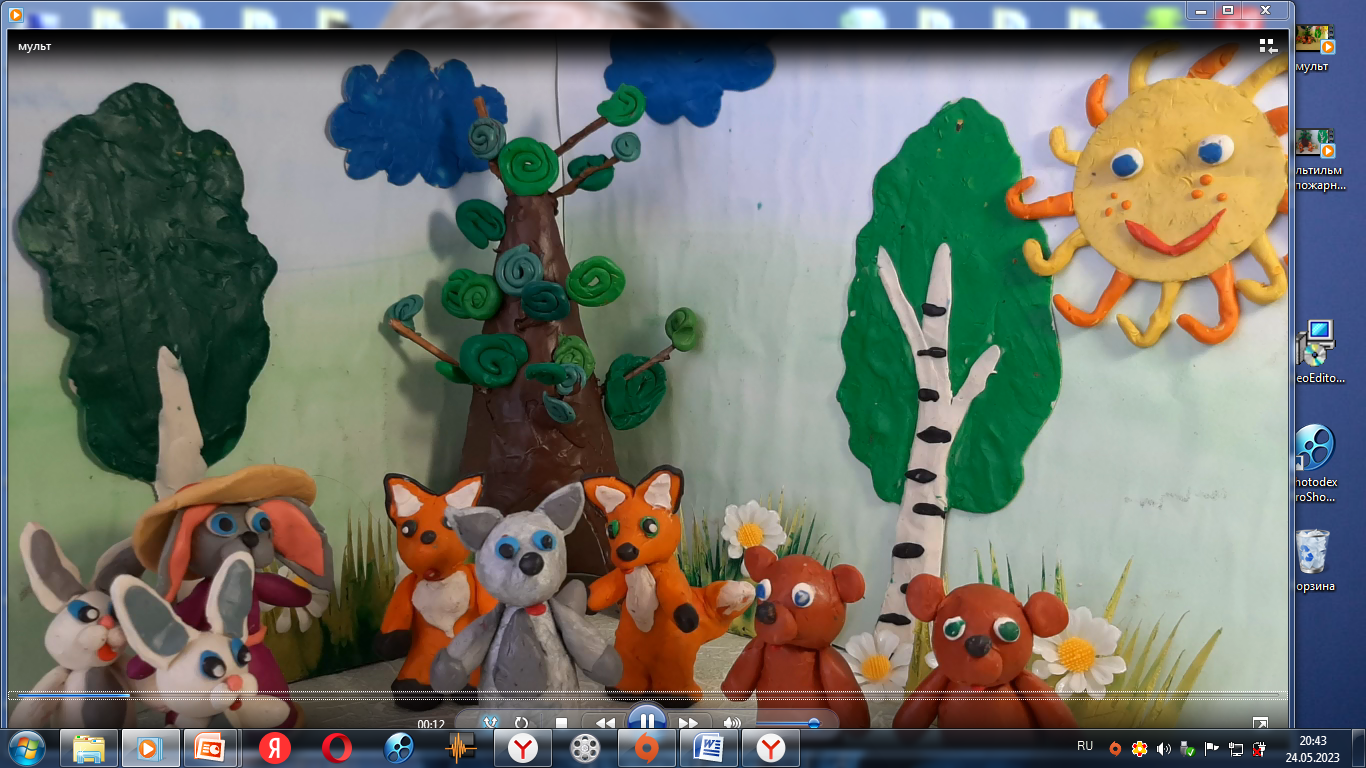 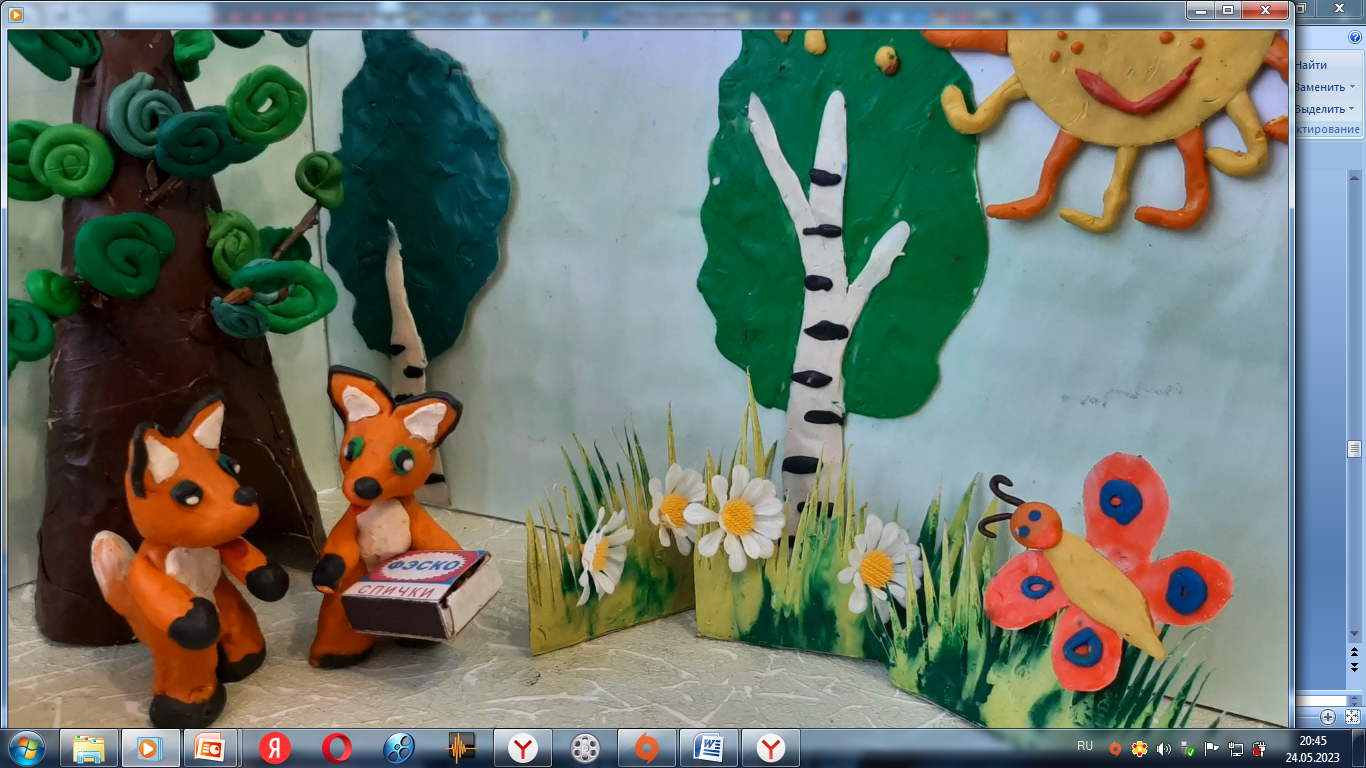 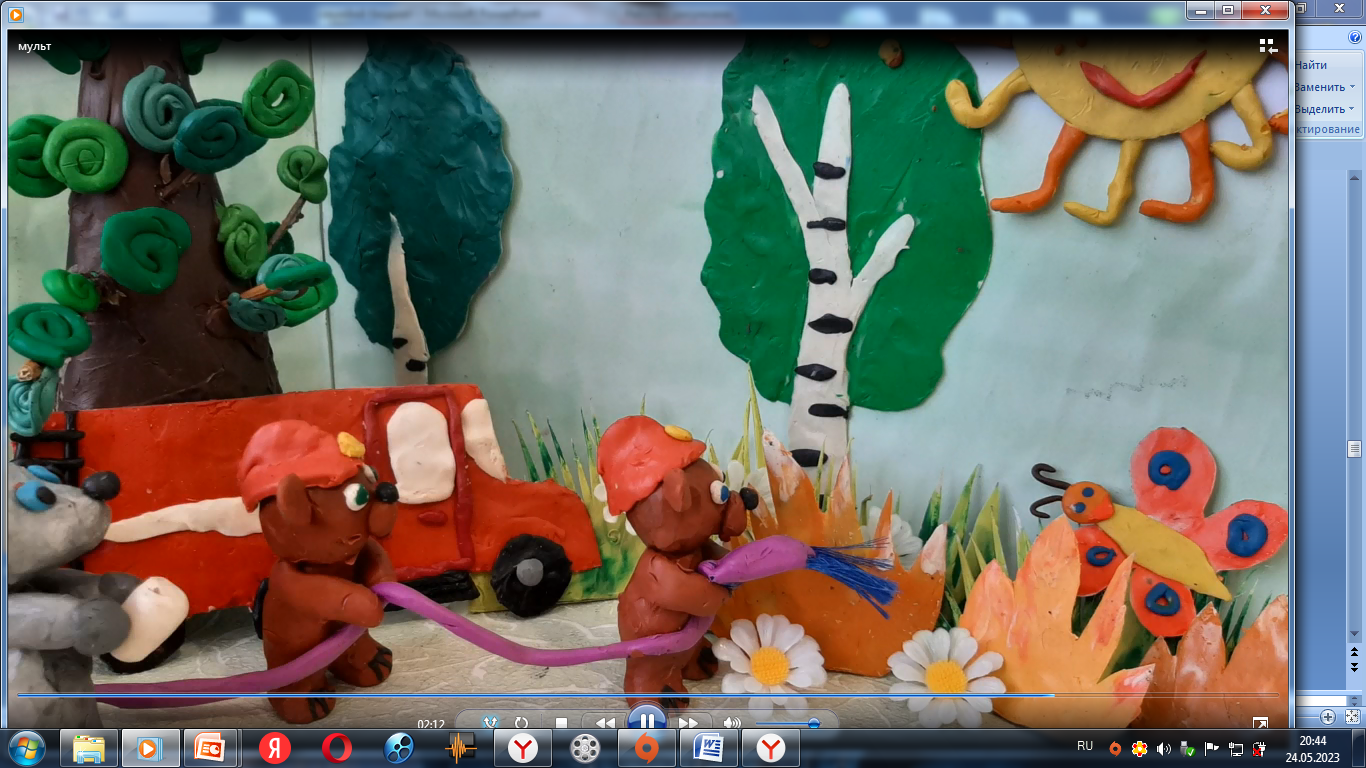 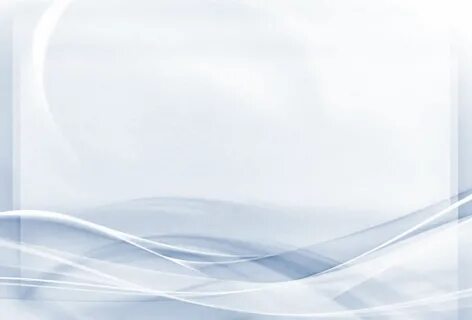 Изобразительная  часть
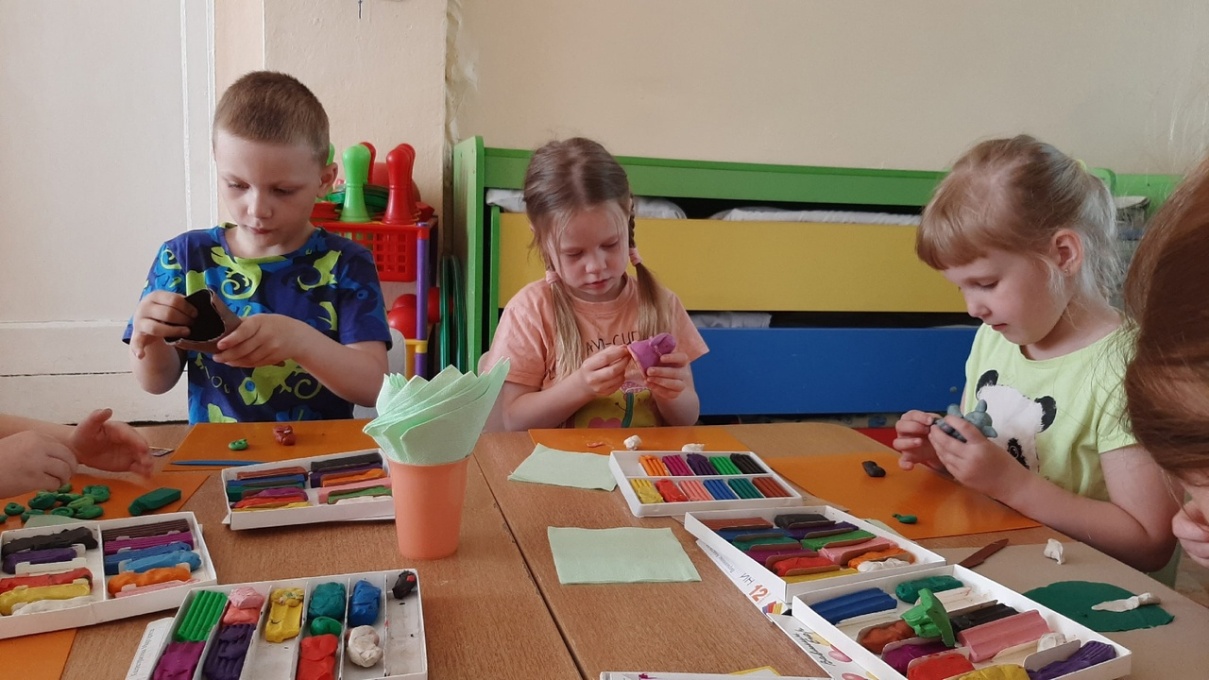 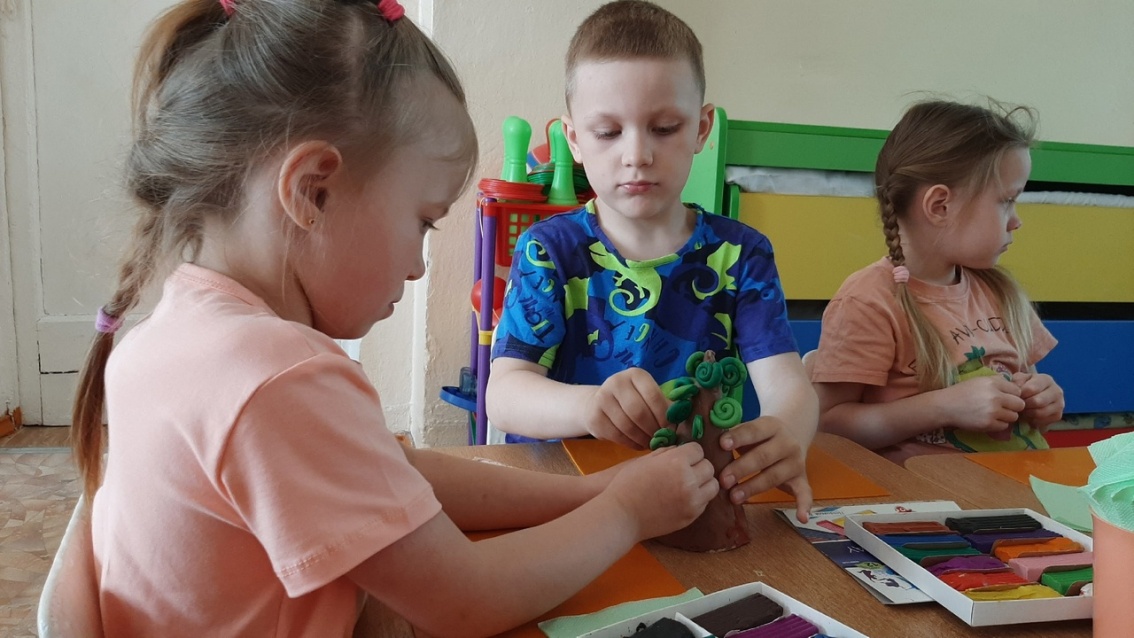 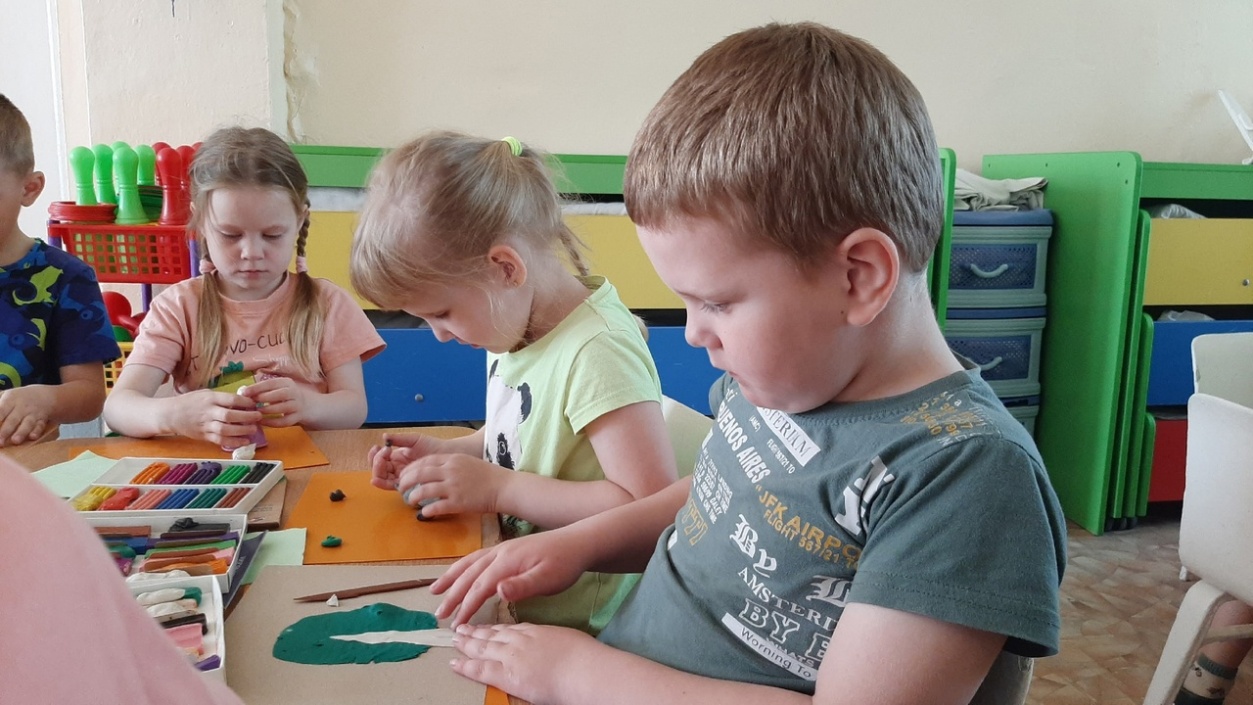 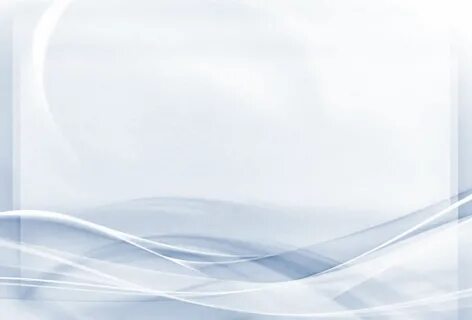 Распределение ролей
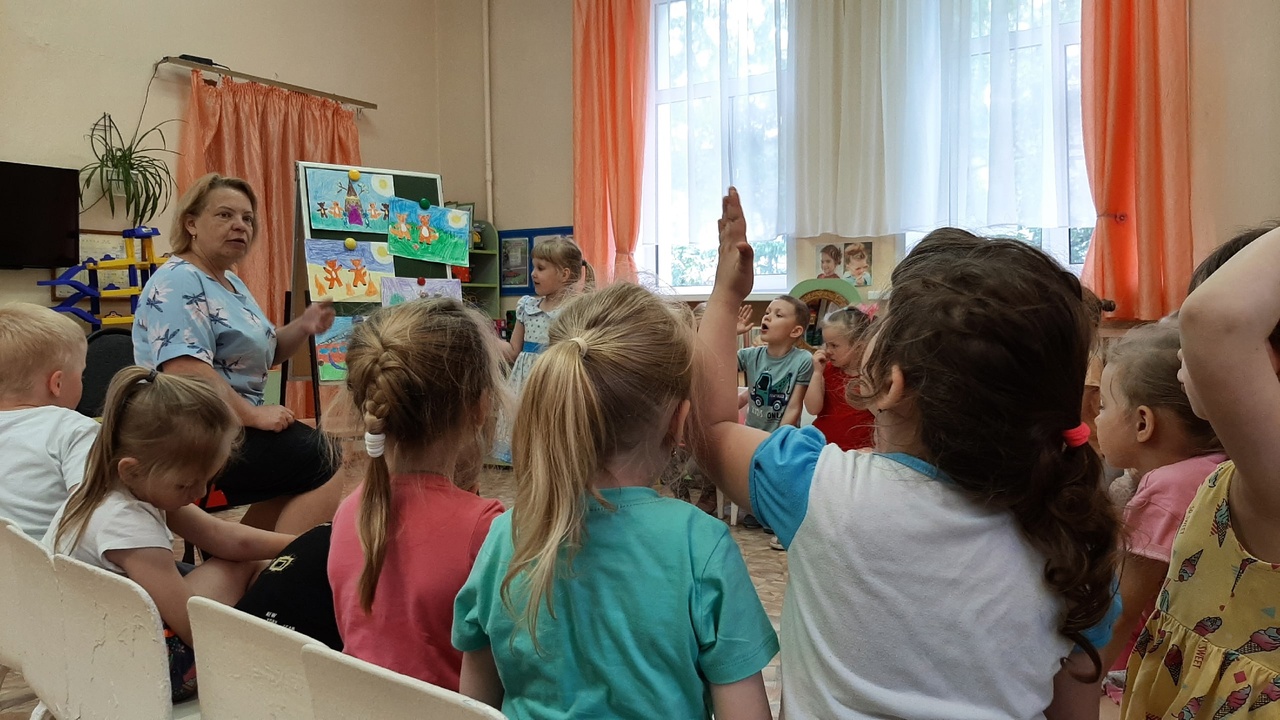 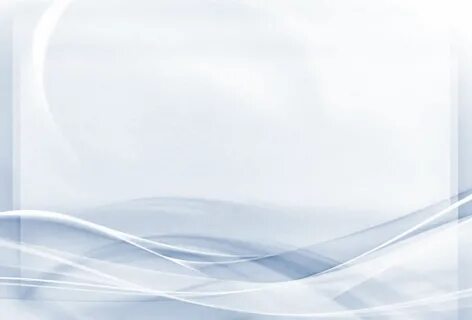 Покадровая съемка
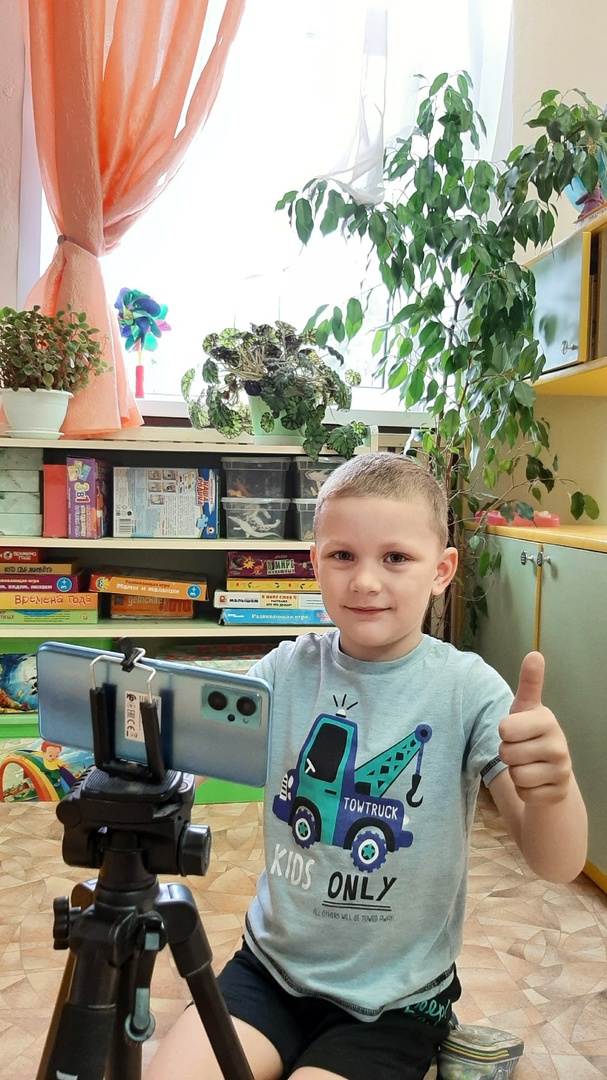 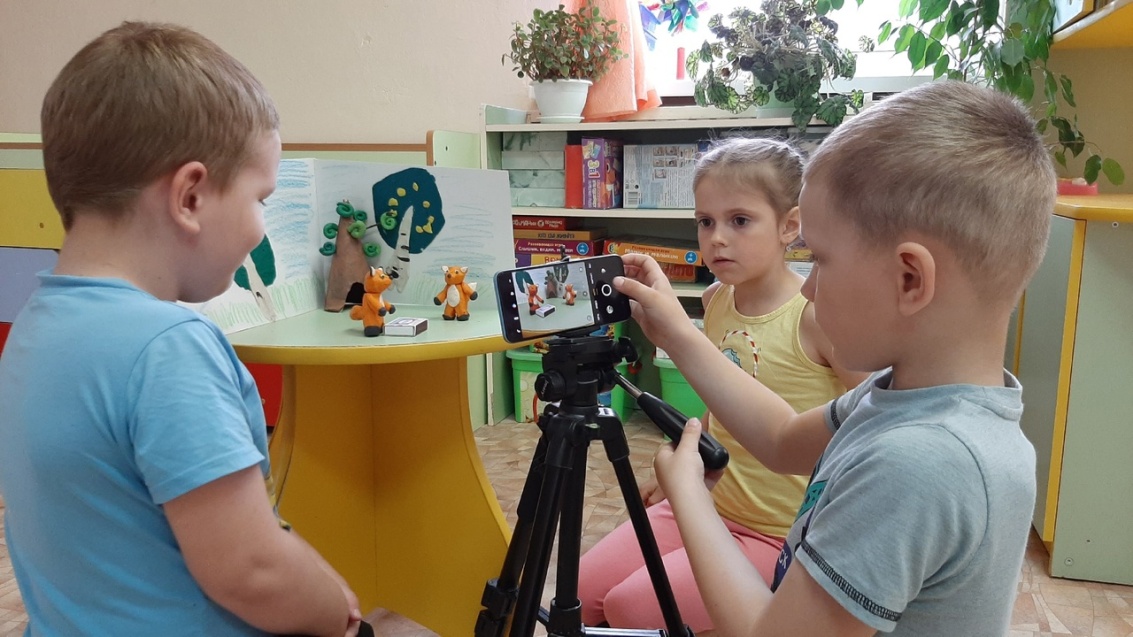 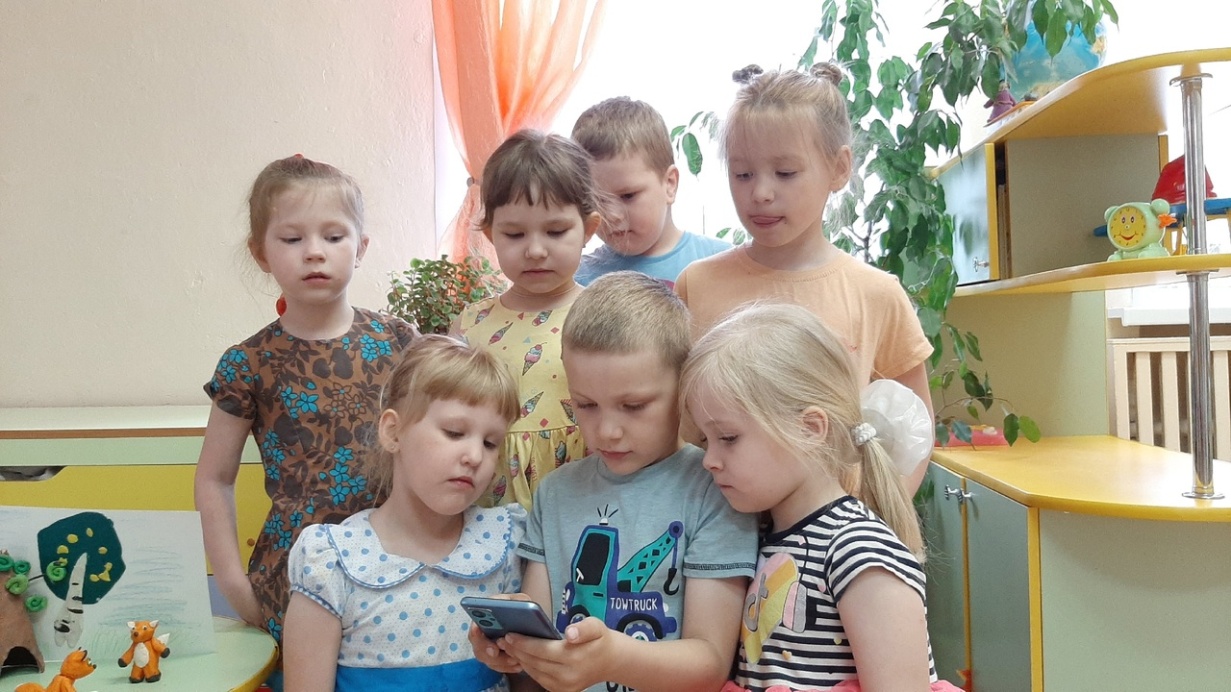 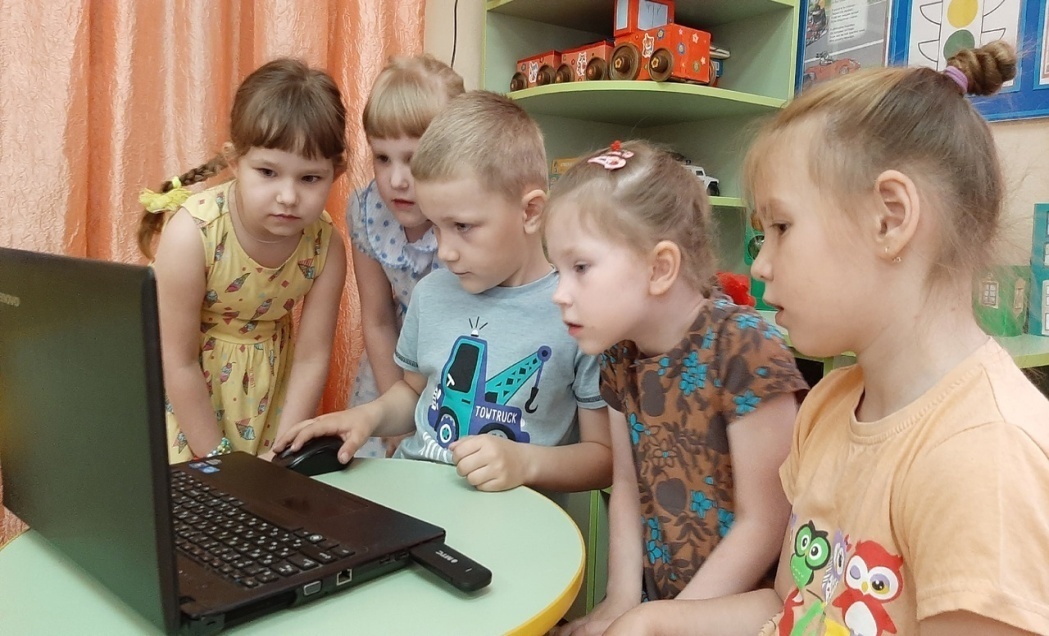 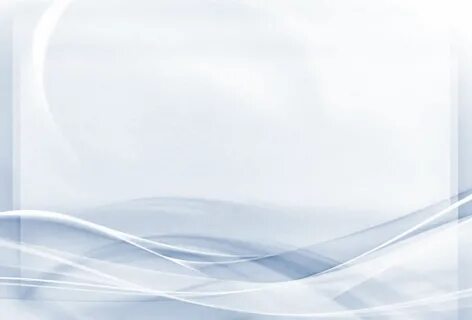 Звуковое оформление
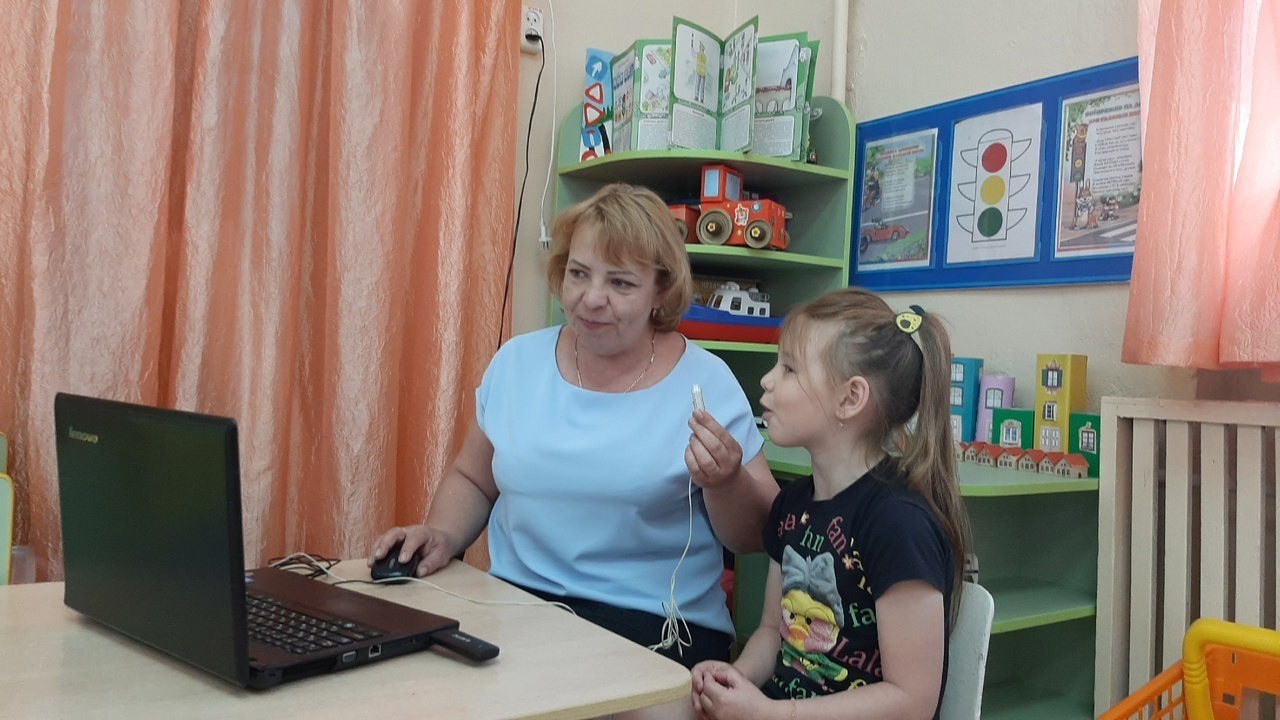 Тихо! Идет запись!
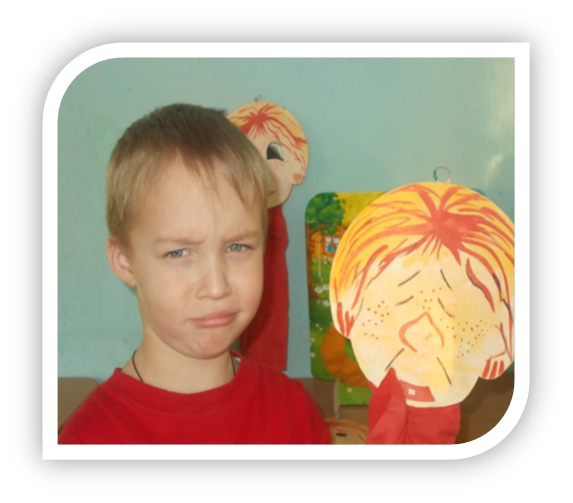 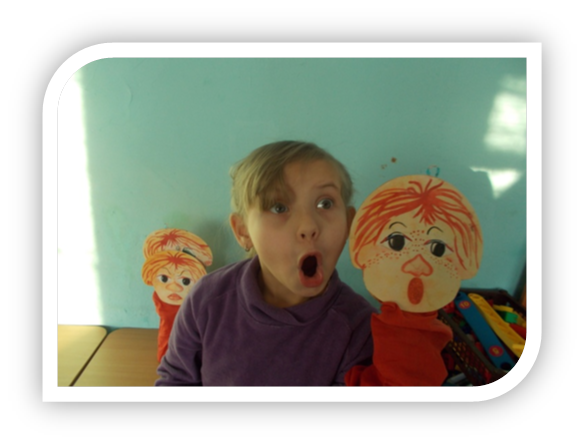 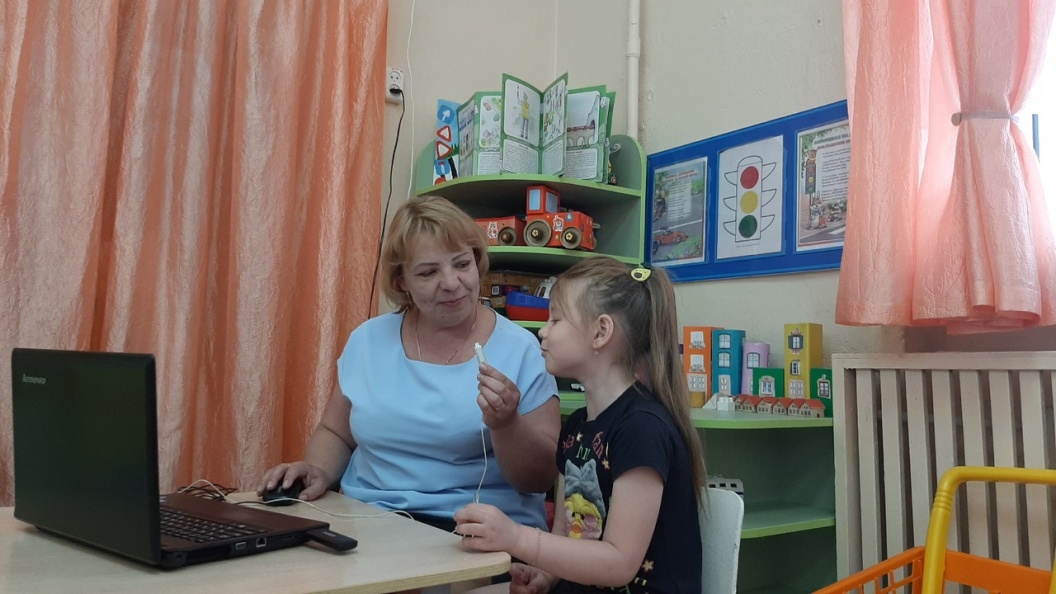 Работа над выразительностью речи, громкости, тембра, интонации
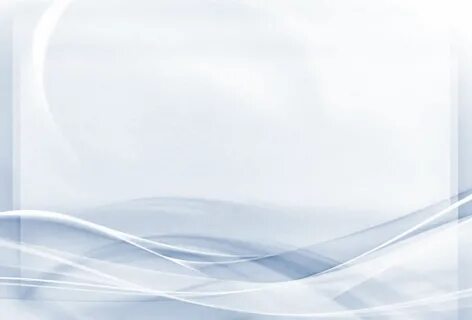 Монтаж фильма
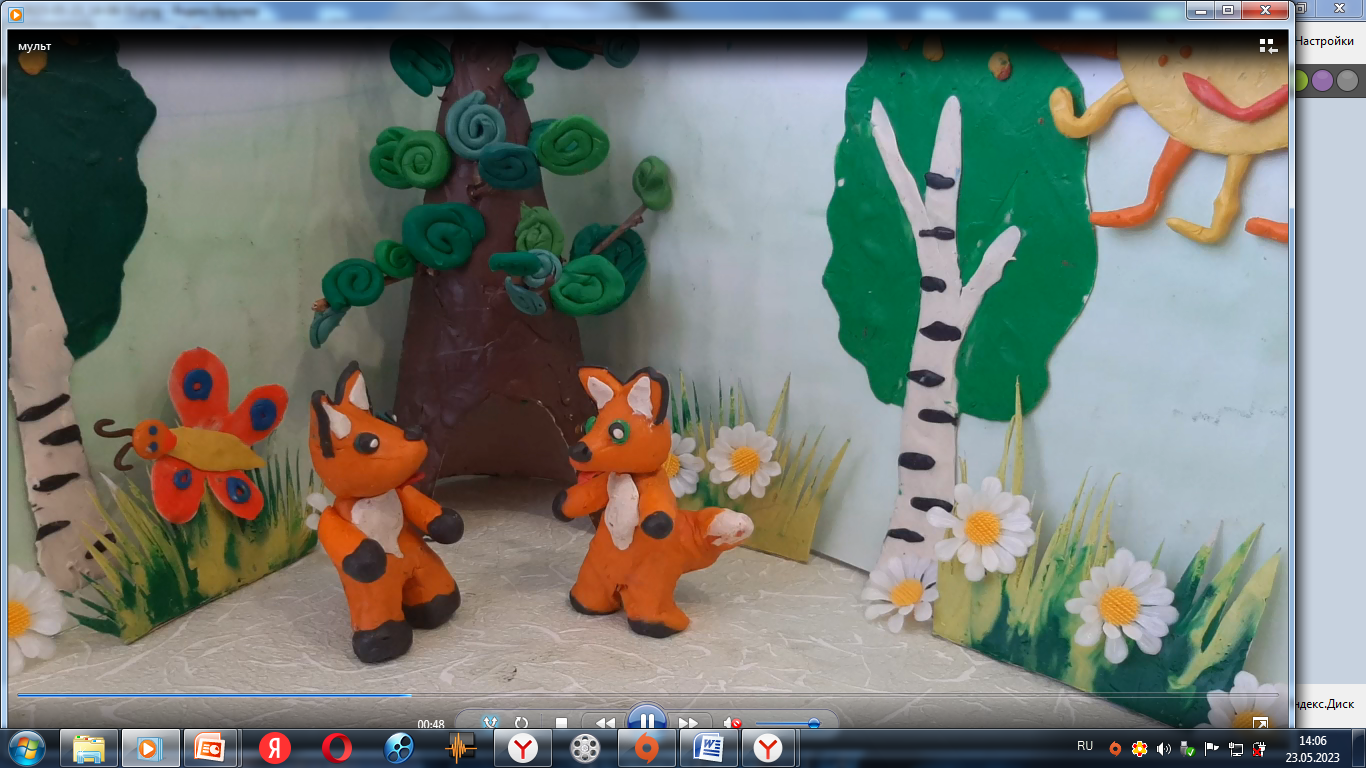 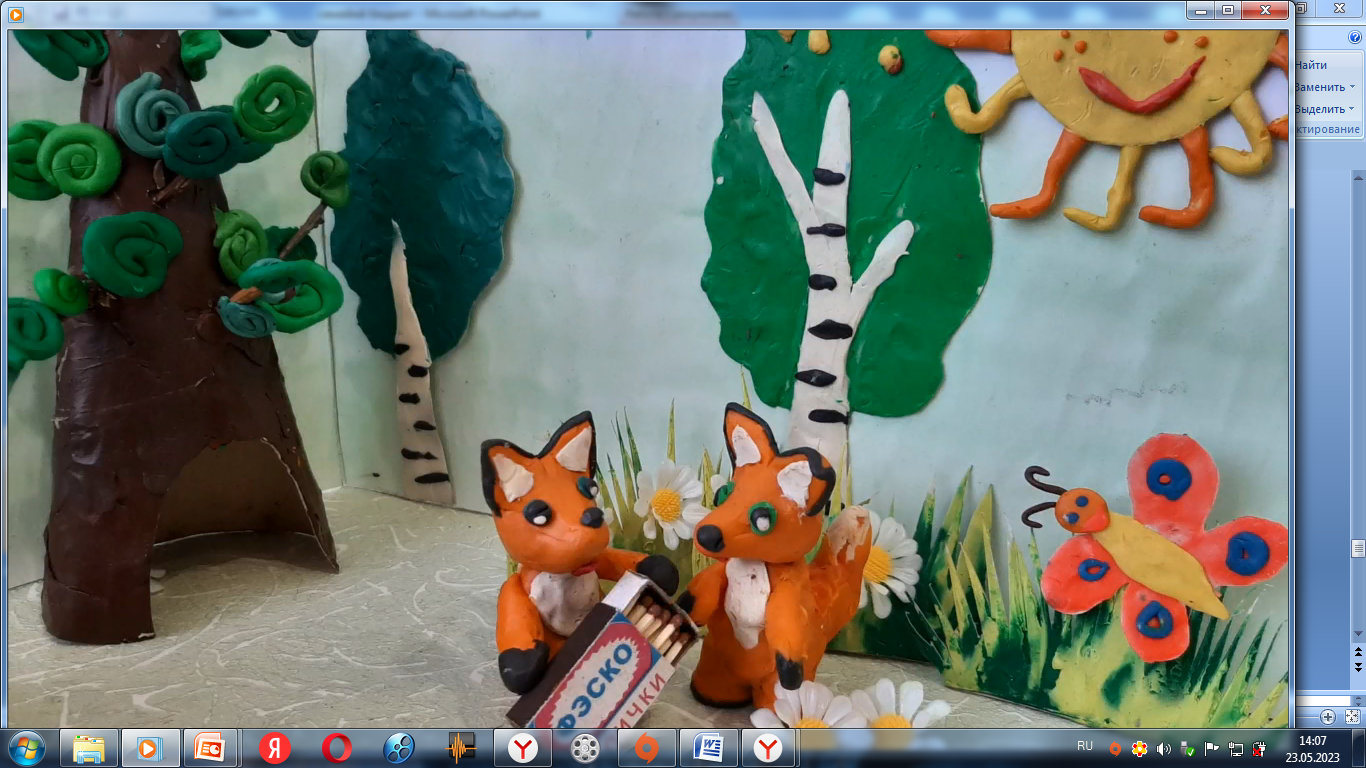 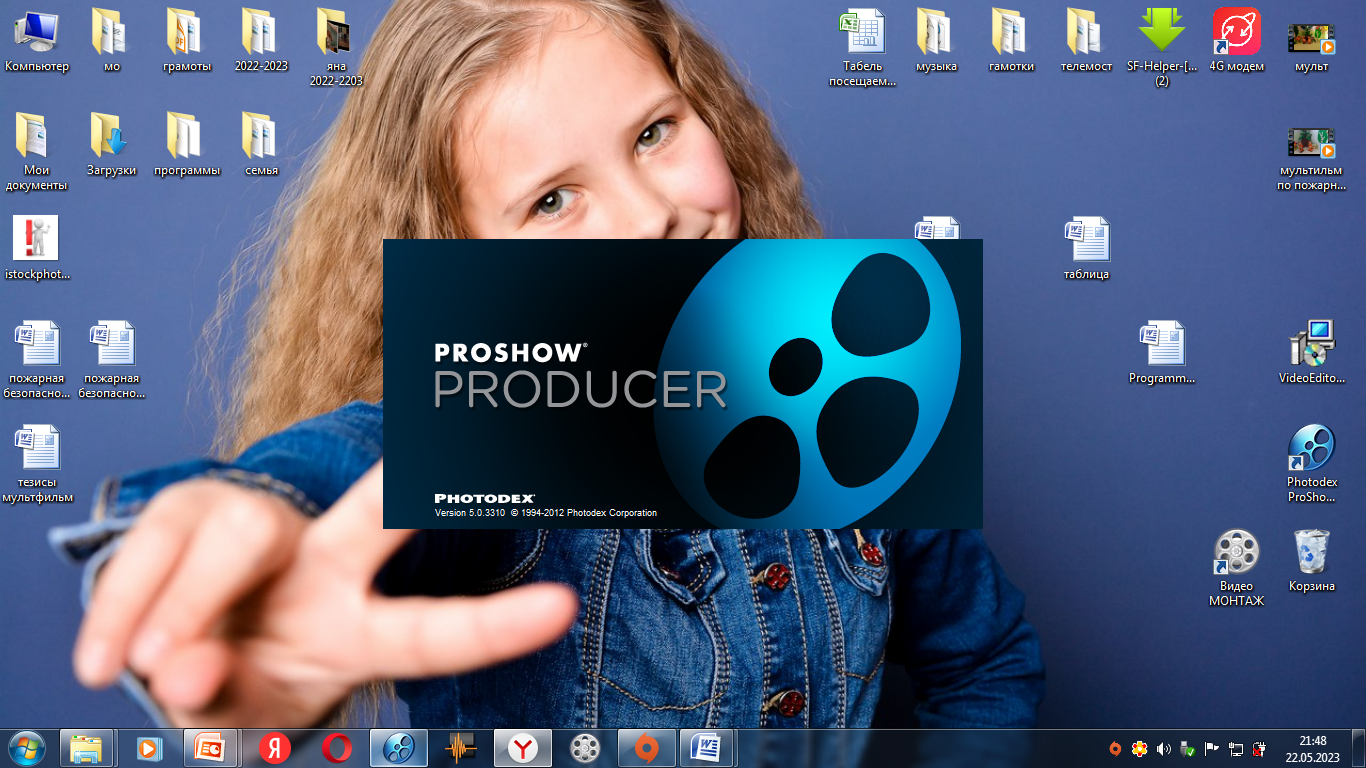 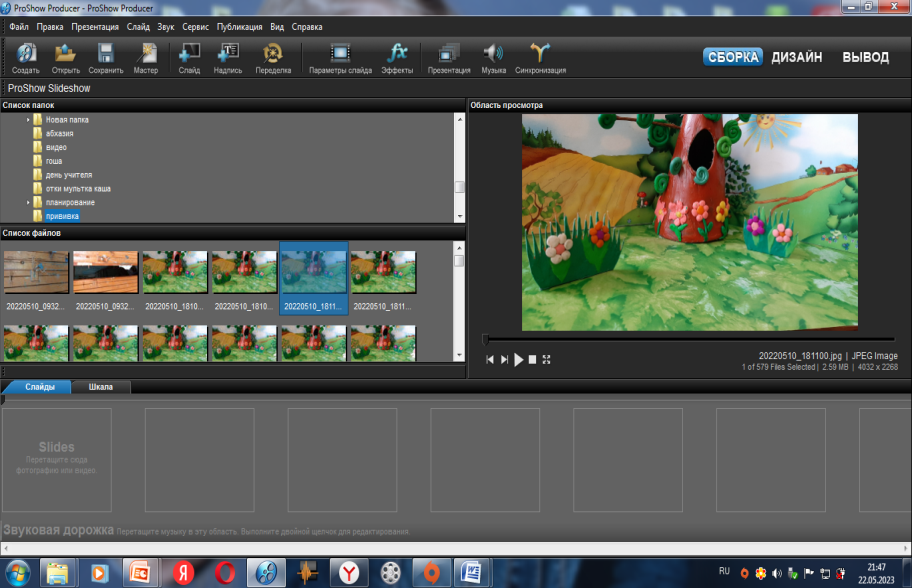 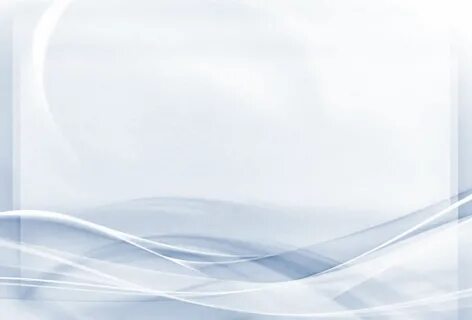 Совместный просмотр мультфильма
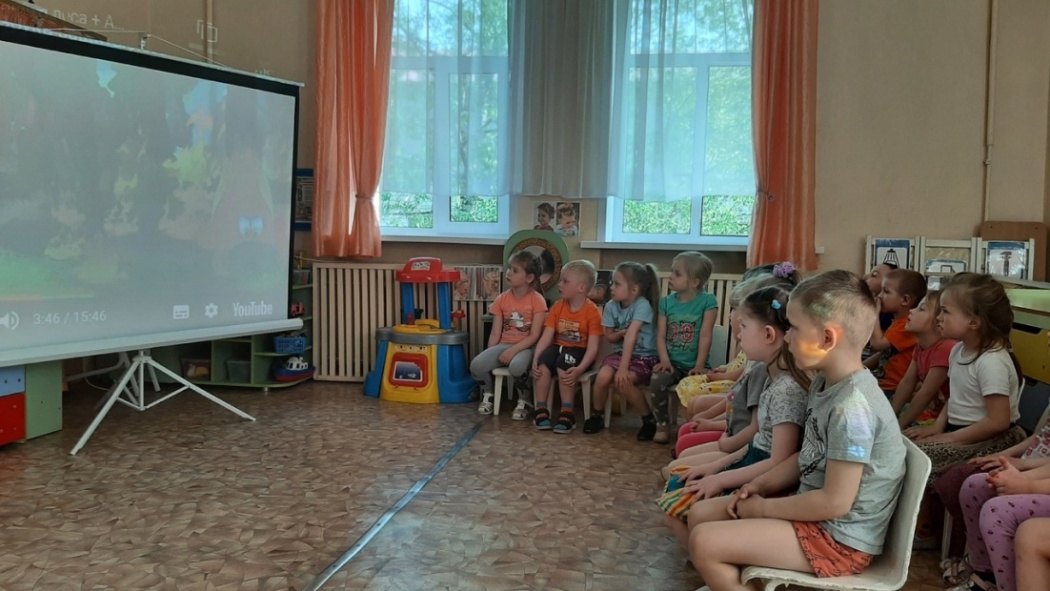 Какое у вас настроение после просмотра мульфильма?
 Почему в лесу начался пожар?
Как вы думаете, почему от маленькой спички случилась большая беда в лесу? 
Как звери боролись с огнем?
Кто из героев вам больше понравился?
Какие чувства испытывали лисята, когда загорелась сухая трава?
А в жизни такое бывает?
Какой эпизод мультфильма вы бы хотели посмотреть еще раз?
Что бы вы хотели добавить, изменить в мультфильме?
Как можно было избежать большой беды и сохранить лес от огня?
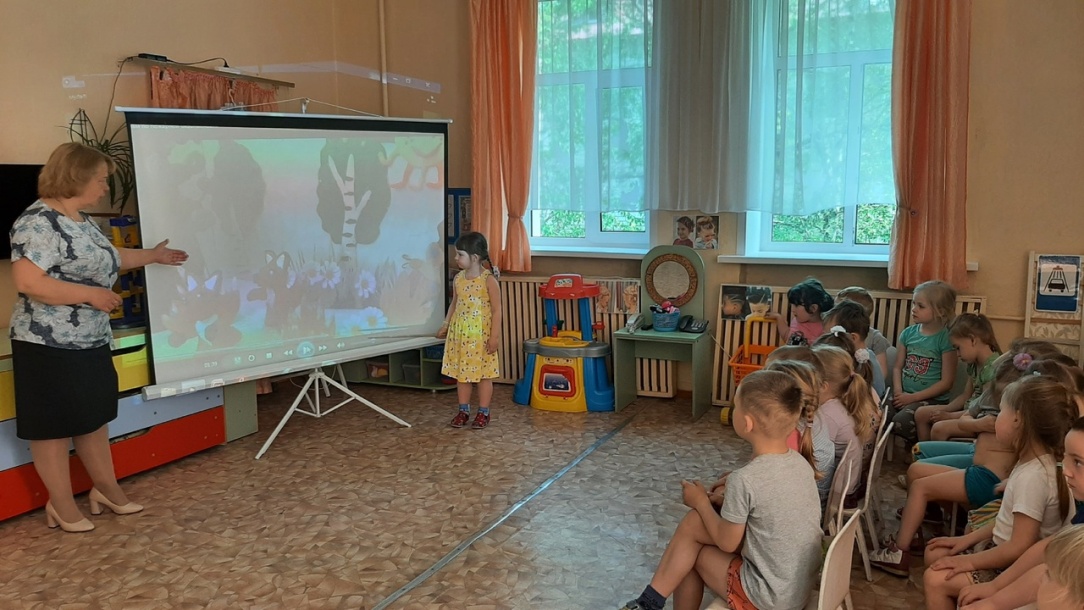 Вопросы, придуманные детьми для анализа мультфильма
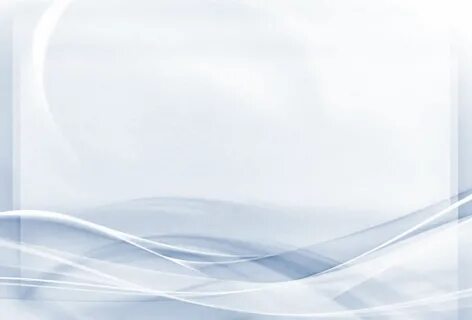 Мультпродукт 
«Большая беда от маленькой спички»
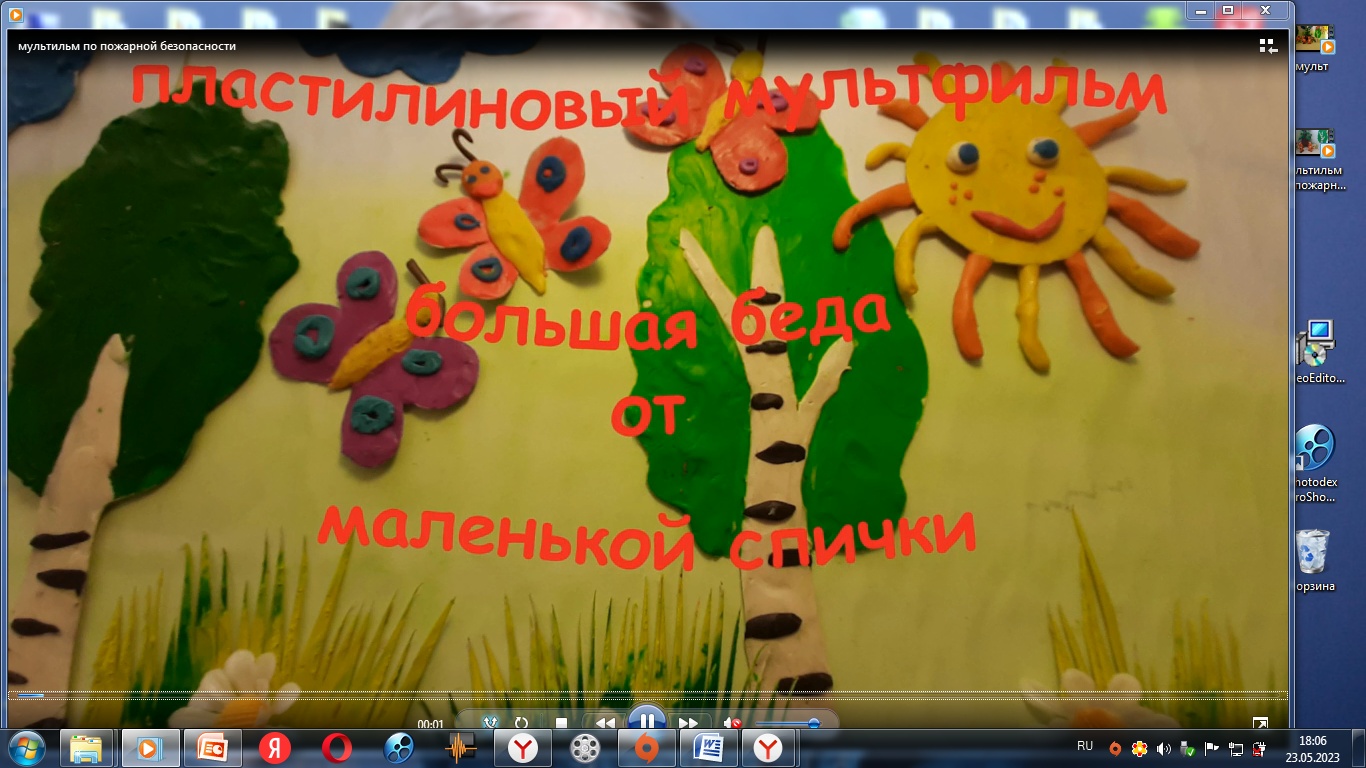 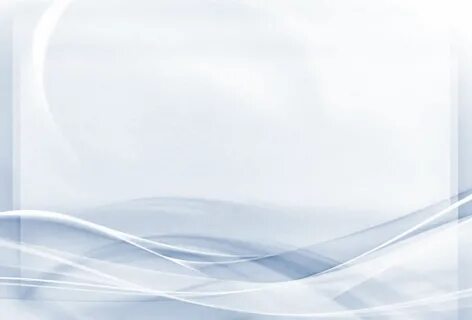 Выводы
процесс создания мультфильма  - мощное средство в формировании у детей основ пожарной безопасности в природе. 
Дошкольники, пропуская через себя опасную ситуацию  шалости с огнем, начинают больше рассуждать о его опасности  в природе, контролировать свои поступки и действия.
 Использование метода анимации создаёт дополнительную мотивацию в изучении правил пожарной безопасности.
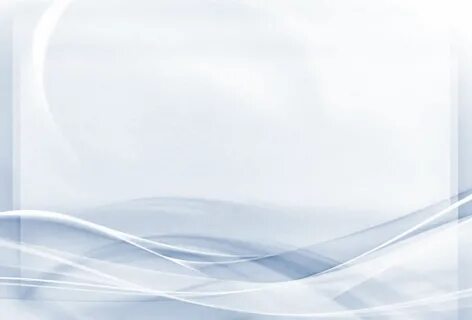 Спасибо за внимание!